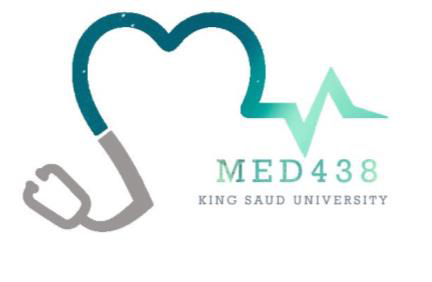 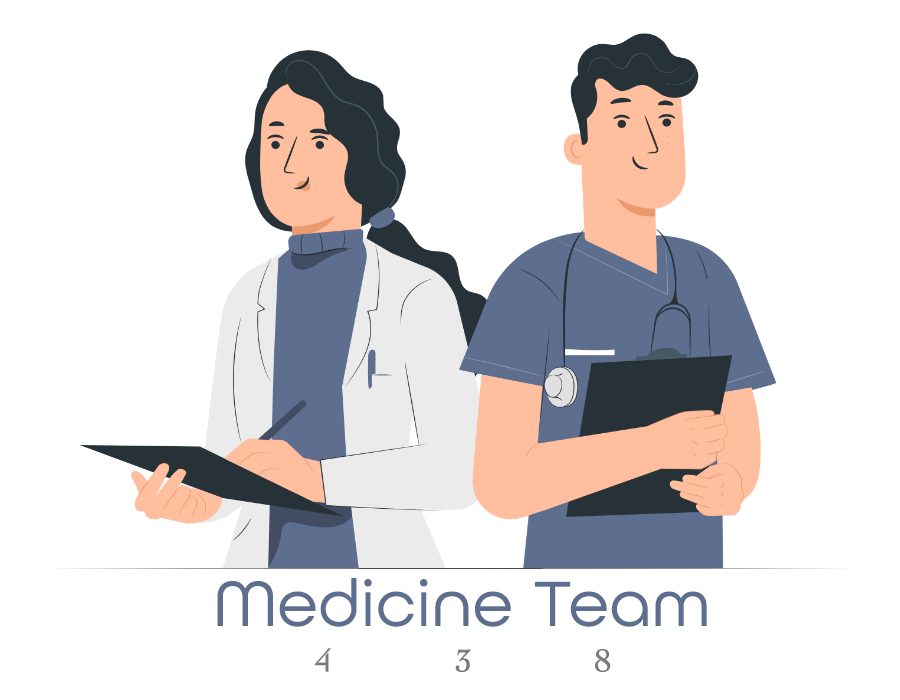 Lecture 20
Editing file
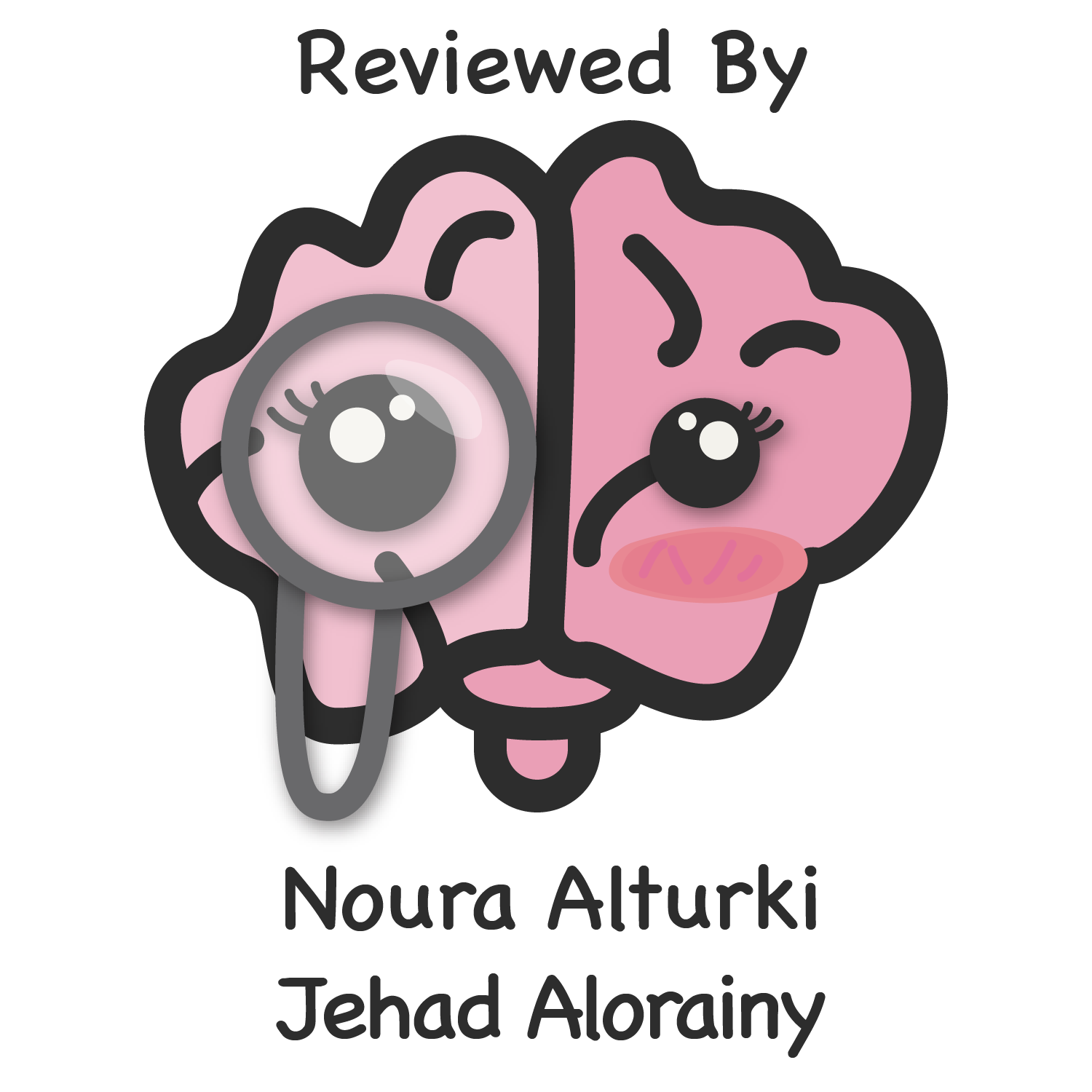 Glomerular diseases
Objectives:
 Understand the physiology / pathophysiology of Glomerular structure. 
Recognize Normal & abnormal urine analysis in making diagnosis of Glomerular Disease vs Non-Glomerular disease 
Recognize the differences between Nephritic & Nephrotic Glomerular diseases. 
To recognize the early features of Glomerular diseases before it is too late! Early Dx & Rx makes a huge difference 
To learn the common causes of Nephrotic & Nephritic renal diseases.
Color index:
Color index:
Original text Females slides Males slides
Doctor’s notes Text book Important Golden notes Extra
‹#›
Glomerular Diseases1
Normal structure is needed to:
Keeps the glomerular filtration normal, thus maintains normal kidney function.

Maintain urine volume and hence, preventing fluid retention in the body which causes edema and high blood pressure.

Prevents the blood components (cells, proteins) from leaving the bloodstream and appearing in the urine.
renal cortex is the most important functional part of the kidney because it has the glomeruli
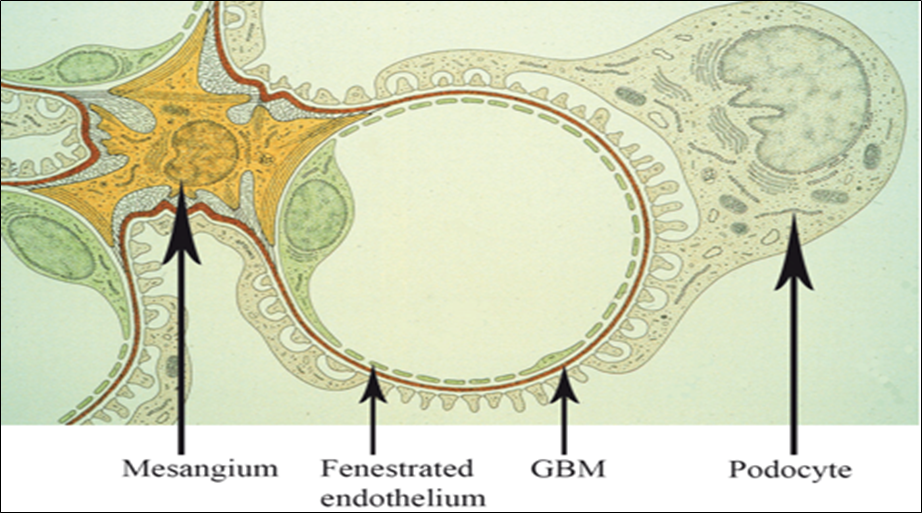 if the Glomerular structure is intact the urine will show:
No protein
No RBCs
(Accept: <2 RBCs/high power field)
No heme
No cellular casts
Devoid of fats
How glomerular diseases start?
The insult to the glomeruli is either an autoimmune attack or is the result of deposition of antibody-antigen complex in the kidney which will attack the glomeruli which will lead to a local inflammation there. The pathology depends on the component of the glomeruli that is affected (basement membrane, mesangium…)
Here we are talking about primary glomerular diseases that are mostly caused by immune system dysfunction.
Auto-antibodies targeting glomerular structure or immune- complexes (antigen-antibody) depositing and traumatizing the glomerular components.
Glomerular diseases are named based on their histopathological characteristics seen under the microscope. So, almost always a kidney biopsy is needed to diagnose any suspected primary glomerular disease. Urinalysis & blood tests are also used.
01
02
03
The manifestations of a glomerular disease are usually indicative of which components of glomerulus structure was affected mainly by the disease process:
If Podocytes were the main target of the disease process this leads mainly to proteinuria ( at large amount) due to foot process effacement ; thus Nephrotic Syndrome will be the main finding.
If endothelial cells OR Mesangial cells OR GBM OR all of them together were targeted; then Glom Capillary wall will be damaged by inflammation so blood components will leak to the urine space causing: hematuria, proteinuria and abnormal renal function; thus Nephritic pattern of renal disease will be present
 ( Clinically called: Glomerulonephritis or GN )
Glomerular disorders are characterized by impairment in selective filtration of blood, resulting in excretion of larger substances such as plasma proteins and blood cells. As disease advances, GFR decreases proportionally, leading to renal failure and the possible need for dialysis and/or transplantation. The classic features are proteinuria, hematuria, or both.
Glomerular diseases are generally chronic and all of them can cause nephrotic syndrome.
Biopsy is the most accurate test to establish a diagnosis (though not always needed)
Often treated with steroids (several resolve spontaneously) 
Additional immunosuppressive medications (cyclophosphamide, mycophenolate) are frequently used.
‹#›
Glomerular Diseases
Disease of The Kidney
Tubular
Vascular
Glomerular1
Obstructive
Cysts and tumors
But to make things easier, we can put  Glomerular diseases in two main clinical categories
Nephrotic syndrome
Nephritic syndrome
Primary causes
IgA nephropathy
Poststreptococcal glomerulonephritis (PSGN)
Minimal change disease
Membranous nephropathy
Lupus nephritis
Focal segmental glomerulosclerosis
Rapidly  progressive glomerulonephritis
secondary causes
Anti-GBM (Goodpasture's disease)
ANCA vasculitis ( e.g. Wegner’s Granulomatosis)
IgA nephropathy
membranoproliferative glomerulonephritis (MPGN)
Membranoproliferative GN (MPGN)
Diabetic nephropathy
Alport’s syndrome2
Amyloidosis
The degree or amount of proteinuria is the main difference between glomerulonephritis and nephrotic syndrome.
Alport’s syndrome (hereditary nephritis): X-linked or autosomal dominant inheritance with variable penetrance. It is a congenital defect of collagen. Features include hematuria, pyuria, proteinuria, high-frequency hearing loss without deafness, visual disturbance, progressive renal failure. No effective treatment.
‹#›
Nephrotic syndrome
Pathological findings:
Podocytes abnormality is the primary finding
Podocytes will sustain a structural dysfunction; making them lose their Foot-processes (called : foot process effacement), while their cells bodies remains intact. This pathology makes Glom capillary wall becomes permeable to Albumin.
This will lead to significant amount of protein appearing in the urine (Proteinuria).
Normal foot processes
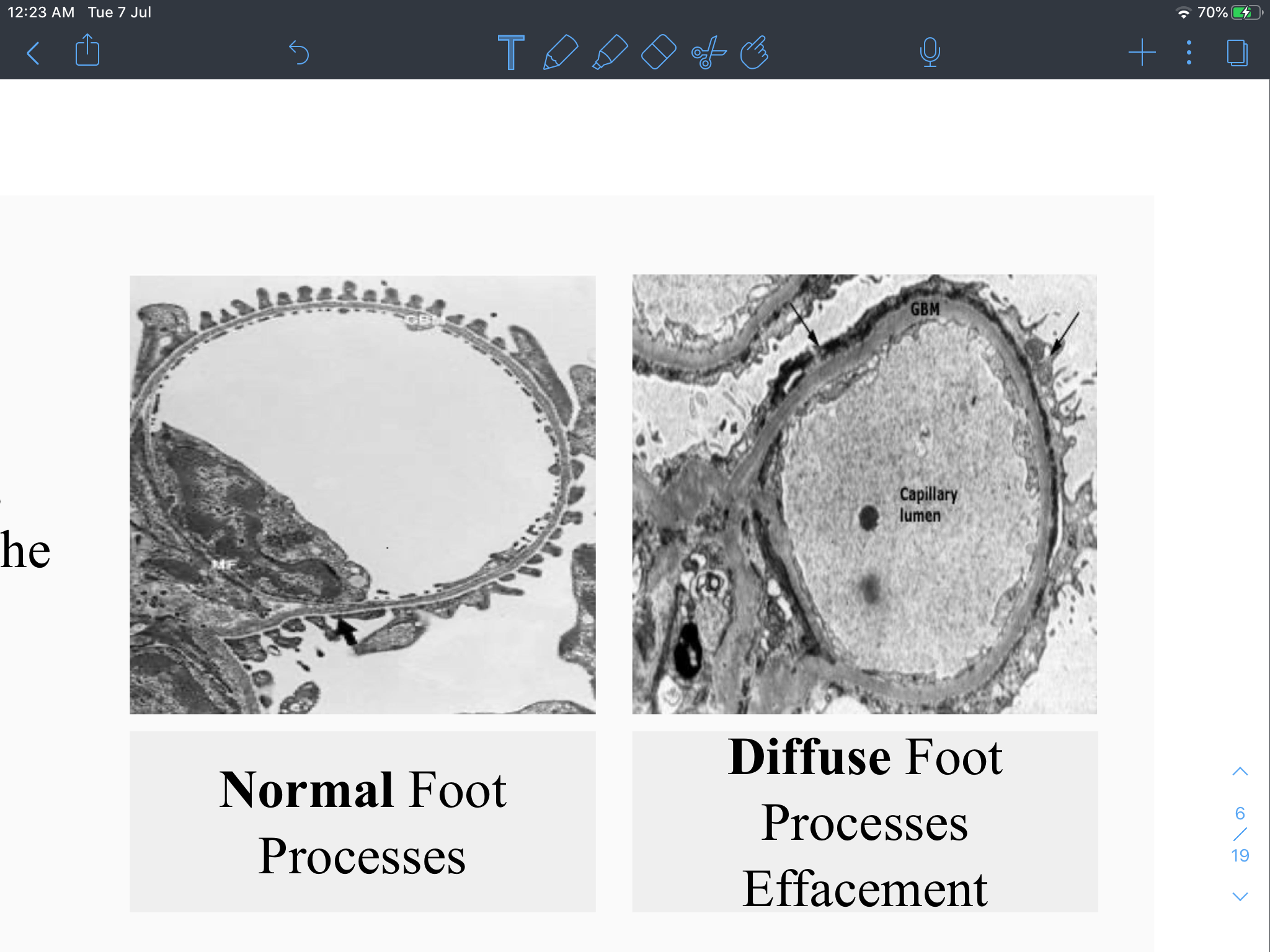 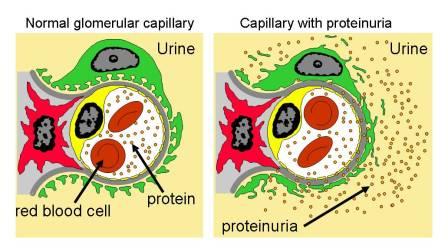 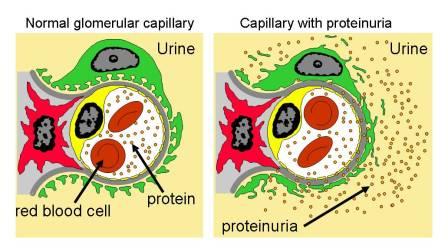 Diffuse Foot Processes Effacement
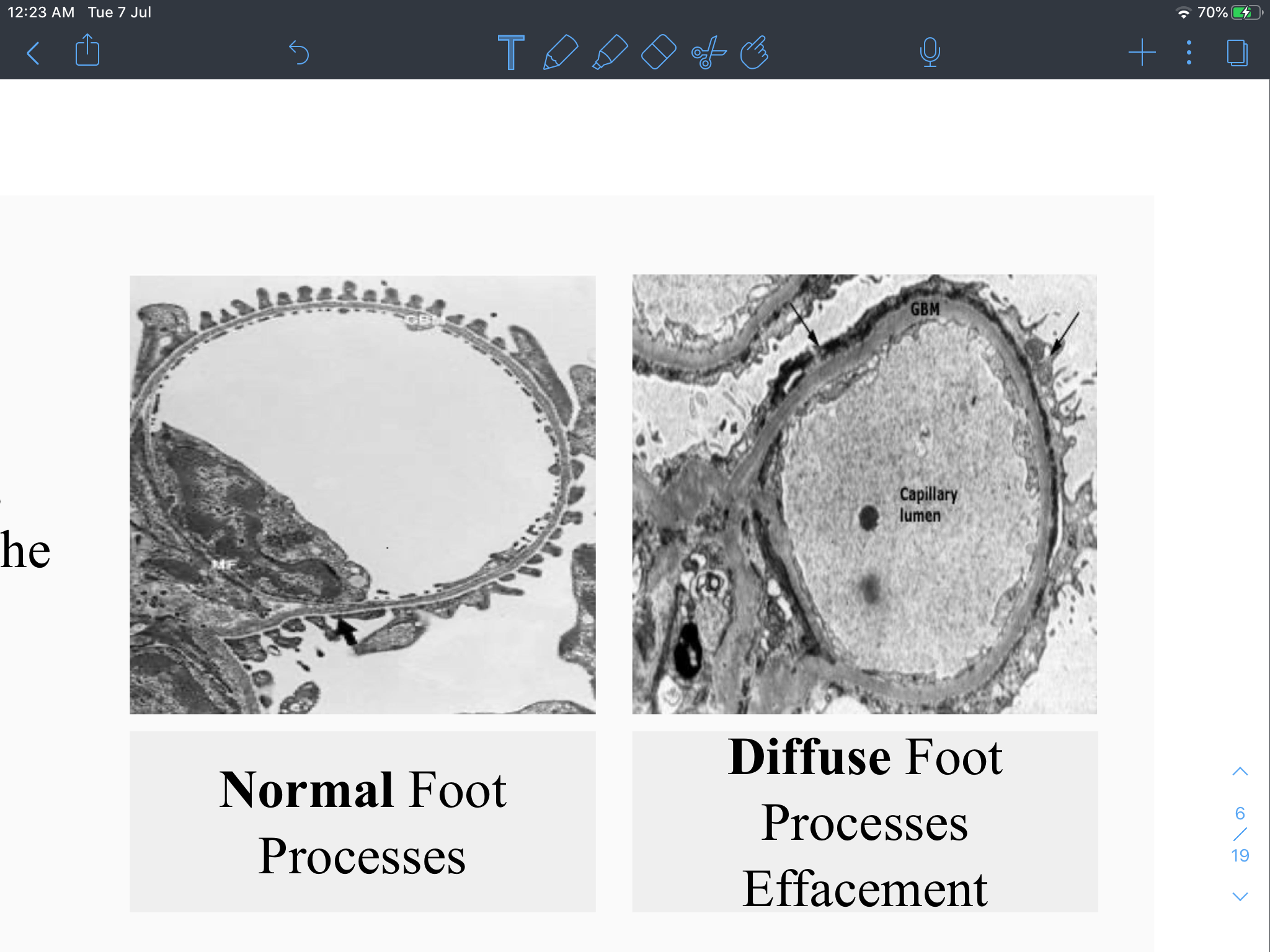 Pathophysiology:
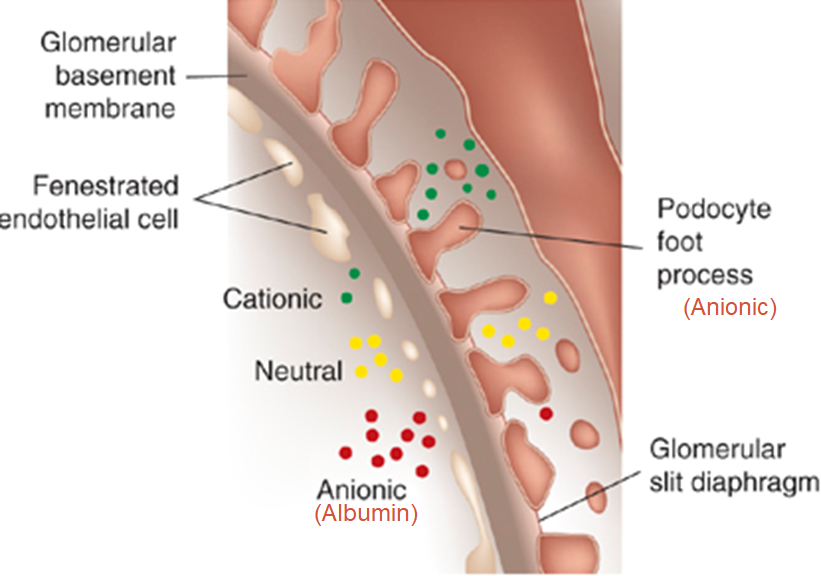 Podocytes are negatively charged so they will repel the negatively charged albumin from appearing in the urine ,if they are effaced then albumin will find its way to appear in urine
Important definitions about Proteinuria:
How many milligrams of proteins are normally secreted in the urine per-day? 
< 150 mg/day of all kinds of proteins. (albumin & non-albumin proteins), on average; 4-7 mg/day1,2 out the 150mg/Day is Albumin, the remaining is Non Albumin proteins.
Proteinuria > 150 mg/day is a pathological indicator and is usually made of Albumin in Glomerular diseases
If Albumin urinary secretion : 30-300 mg/day is called Microalbuminuria  (indicates early renal disease)
> 300 to < 3500 mg/ Day : overt proteinuria
> 3500 mg/ Day : Nephrotic range Proteinuria Or Heavy Proteinuria 
In a healthy adult, how many grams of albumin does the liver make everyday? 10 g
Loss of urinary protein (largely albumin) of the order of 3.5 g or more daily in an adult may lead to hypoalbuminemia. Normal dietary protein intake in the UK is around 70 g daily and the normal liver can synthesize albumin at a rate of 10–12 g daily. How then does a daily urinary protein loss of 3.5 g result in hypoalbuminemia? This can be partly explained by increased catabolism of reabsorbed protein, largely albumin, in the proximal tubules, even though the rate of albumin synthesis is increased.
1- We can only detect it when it reaches 30 mg/day
2- Some people extend the range to 15 mg
‹#›
Nephrotic syndrome
Urine Analysis:  the best initial test.
Low serum albumin (↓oncotic pressure)
Increased renal sodium retention. Because of uncontrolled activation of the epithelial sodium channels (ENaC channels in the renal tubules)
1
2
Blood Analysis:
Clinical presentation:
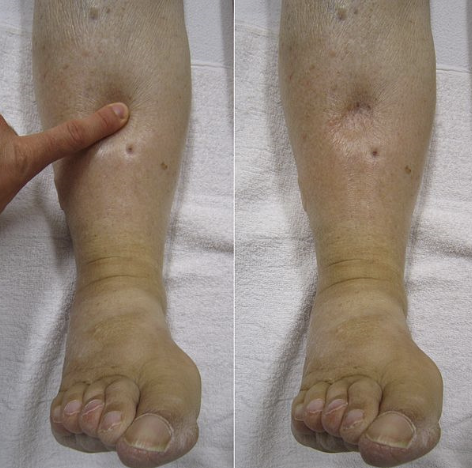 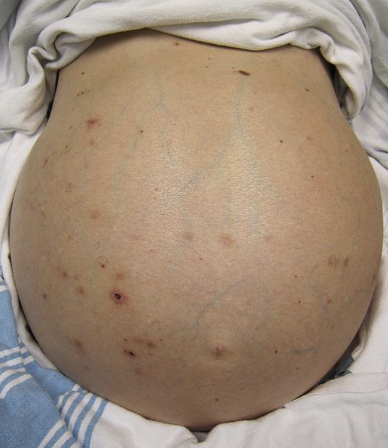 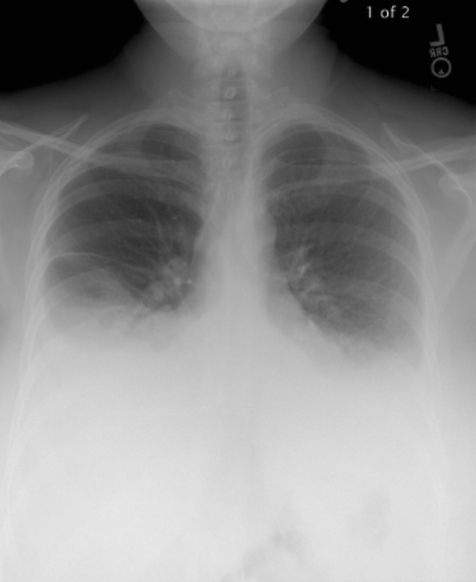 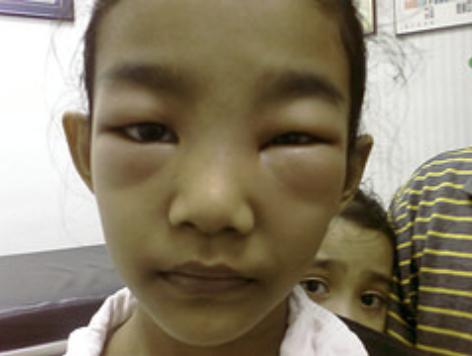 Periorbital edema1
Ascites
Pitting edema
Pleural effusion2
(Bilateral)
Edema Caused by:
Patient may present with:
1-- Especially in children after waking up. But after walking and playing during the day → gravity will pull the fluid down → it will disappear.
2- Why do patients with nephrotic syndrome get pleural effusion and not pulmonary edema? The cause is that pulmonary cardiac circulation doesn’t depend on oncotic pressure (it is hydrostatic dependent ).
3 The stomach and bowel is edematous  → no feeling of hunger.
4- Peristalsis is impaired due to edema.
‹#›
Management of nephrotic syndrome
General measures:
Initial management should be with dietary sodium restriction and a loop diuretic (e.g. furosemide or bumetanide). Unresponsive patients require furosemide 40–120 mg daily (or more) with the addition of amiloride (5 mg daily; monitor serum potassium concentration regularly). 
Nephrotic patients may malabsorp diuretics (as well as other drugs) owing to gut mucosal oedema, and intravenous administration may be needed initially.  Patients are sometimes hypovolaemic, and moderate oedema may have to be accepted in order to avoid postural hypotension.
Normal protein intake is advisable. A high- protein diet (80–90 g protein daily) increases proteinuria and can be harmful in the long term.
Initial management should be with dietary sodium restriction and a loop diuretic
prophylactic anticoagulation
ACEI and/or ARB
pneumococcal vaccine
HMG- CoA reductase inhibitor
Hypercoagulable states predispose to venous thrombosis. The hypercoagulable state is due to loss of clotting factors (e.g. antithrombin) in the urine and an increase in hepatic production of fibrinogen. Prolonged bed rest should be avoided, as thromboembolism is very common (particularly in membranous nephropathy). Long- term prophylactic anticoagulation may be indicated, and if renal vein thrombosis occurs, permanent anticoagulation is required.
Sepsis is a major cause of death in nephrotic patients. The increased susceptibility to infection is partly due to loss of immunoglobulin in the urine. Pneumococcal infections are particularly common and pneumococcal vaccine should be given. Early detection and aggressive treatment of infections, rather than long- term antibiotic prophylaxis, constitute the best approach.
Lipid abnormalities are responsible for an increase in the risk of cardiovascular disease in patients with proteinuria. Treatment of hypercholesterolaemia starts with an HMG-CoA reductase inhibitor (a statin).
Lastly, ACE inhibitors and/or angiotensin II receptor antagonists (AII- RAs) are indicated for their antiproteinuric properties in all types of glomerulonephropathy, but most especially the nephrotic syndrome. These drugs reduce proteinuria.
specific measures:
treat the underlying cause of any protein leak
‹#›
Nephrotic syndrome
1
2
3
4
Complications:
Acute kidney injury
Infection and sepsis1
End stage renal disease3 (ESRD) if proteinuria does not resolve
Thrombosis2
Glomerular Diseases that may present as Nephrotic Syndrome:
There are different causes but those are what we see quite often in SA:
An area for your notes
02
03
01
Focal Segmental Glomerulosclerosis (FSGS)

Minimal Change Disease

Membranous Nephropathy
1- Due to Loss of immunoglobulins
2- Loss of antithrombotic proteins
3- After long period of exposure of the renal tubules to proteins they will become atrophied and fibrosed
‹#›
Focal Segmental Glomerulosclerosis (FSGS) 1
A common cause of Nephrotic syndrome in adults. 
If a child presented to you with FSGS it will be usually secondary to other causes. 
Causes 12 – 35 % of the cases in adults. 
Could be Primary Or Secondary Or Genetic 
Focal: some glomeruli are affected by sclerosis (the rest of them look normal) 
Segmental means: sclerosis only involves a segment of each glomerulus that is affected by the disease. .
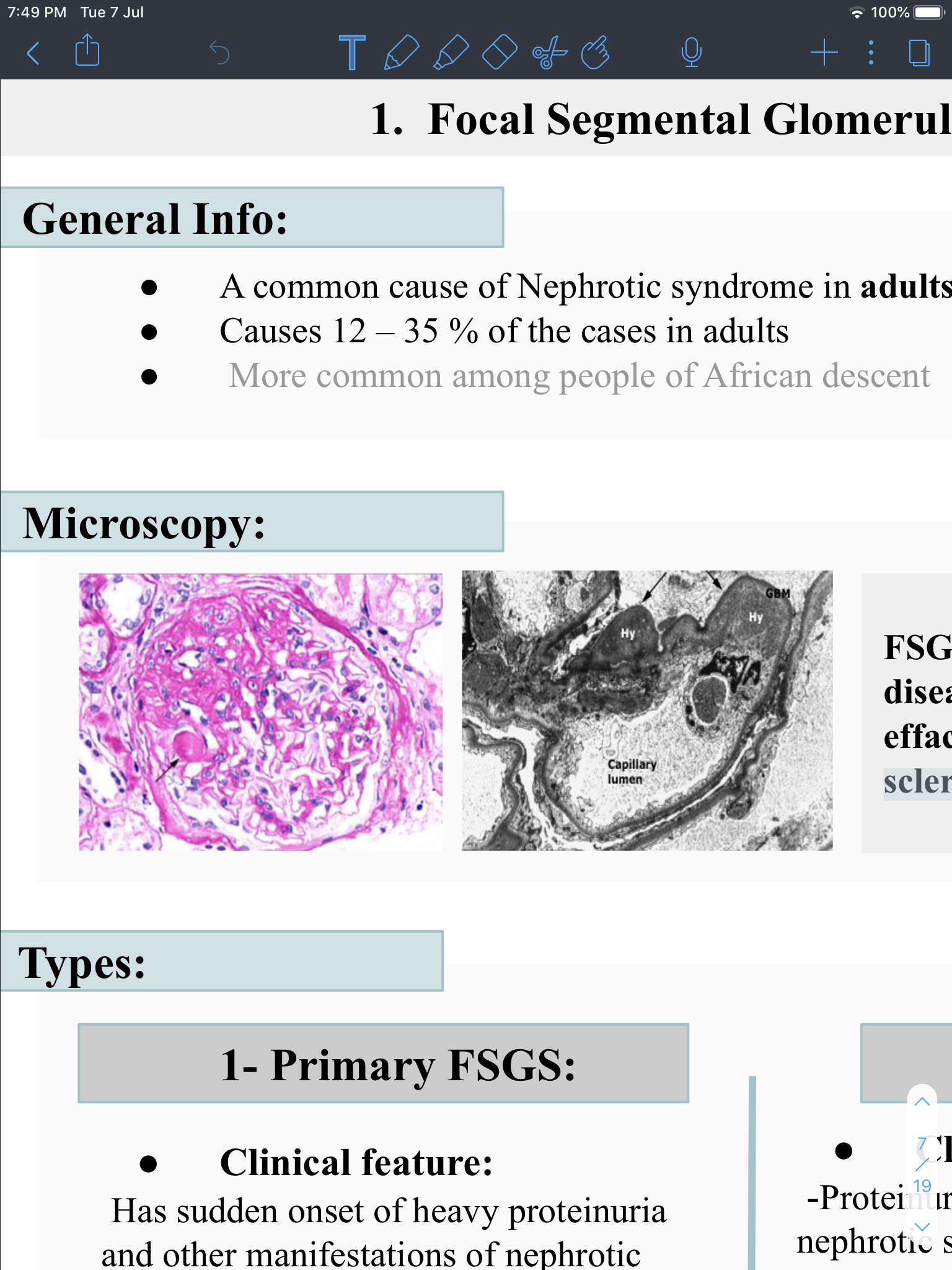 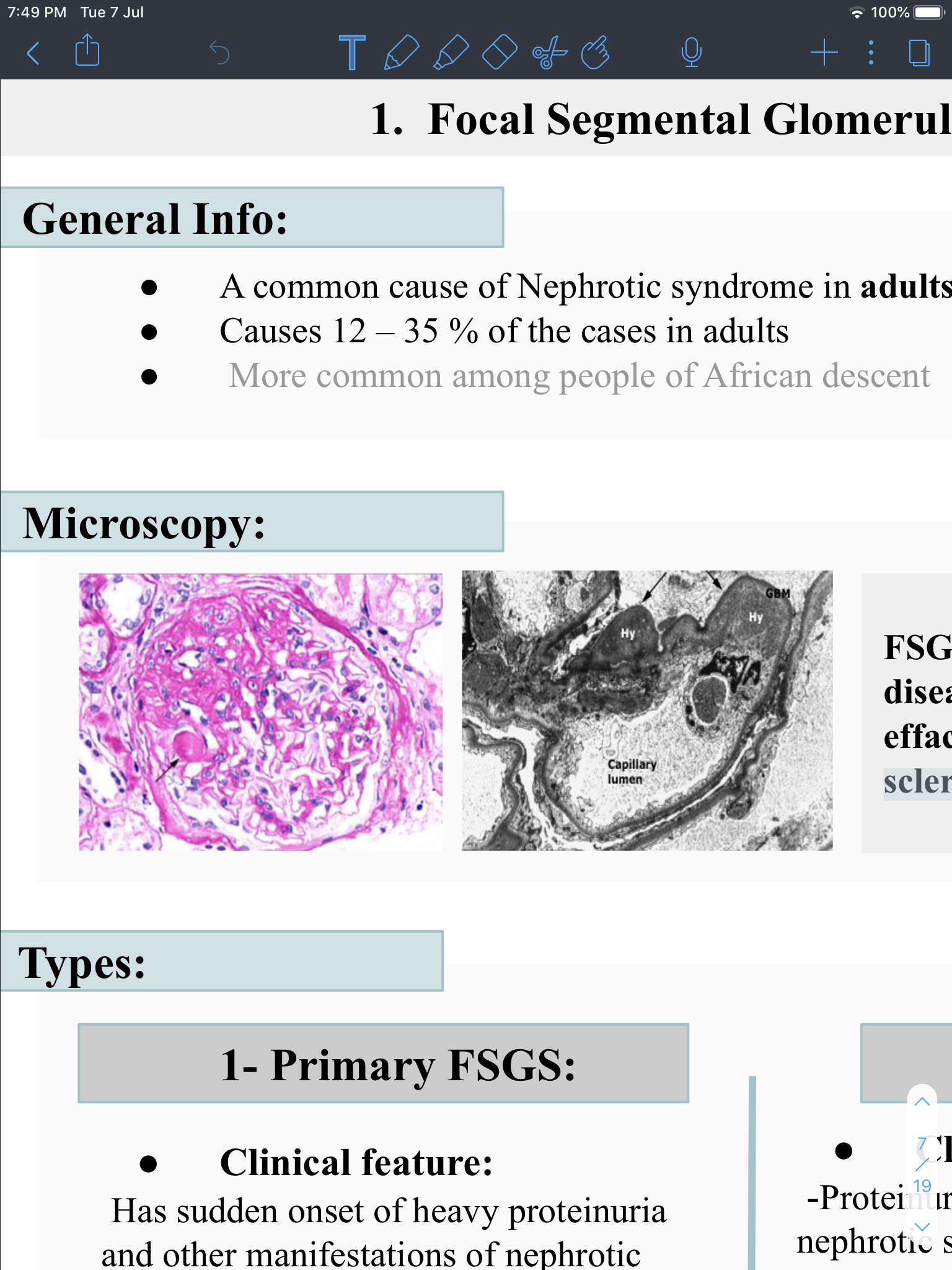 1- It has a fair to poor prognosis. It is generally resistant to steroid therapy—patients develop renal insufficiency within 5-10 years of diagnosis. The course is progressive to ESRD.
2- secondary FSGF is more common in Saudi Arabia than primary FSGS while in MCD primary causes are common
3- Secondary FSGS with similar glomerular changes is seen as a secondary phenomenon when the number of functioning nephrons is reduced for any reason.
4-We have a fixed number of glomeruli since birth , when the person is obese the glomeruli will compensate by hypertrophy and will heal by fibrosis leading to sclerosis and ending in renal failure.
‹#›
Membranous nephropathy
Most common cause of Primary nephrotic syndrome in adults (15% and 33%) 
Mostly secondary in children (hepatitis B antigenemia) 
Presentation: slowly developing nephrotic syndrome (few weeks)
Notice the Diffuse thickening of the glomerular capillary throughout all glomeruli (IgG and C3 deposition)
1
Microscopic findings:
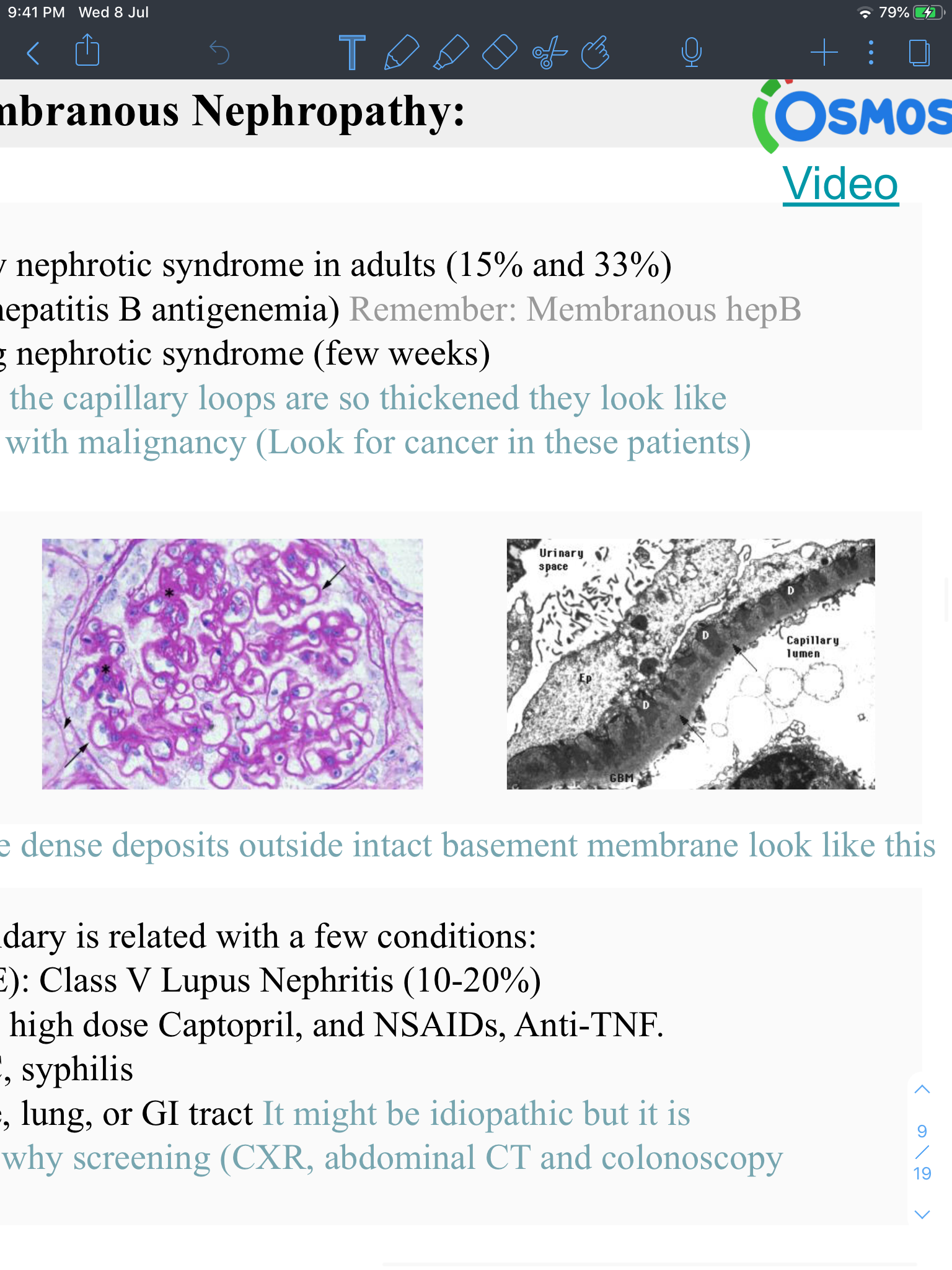 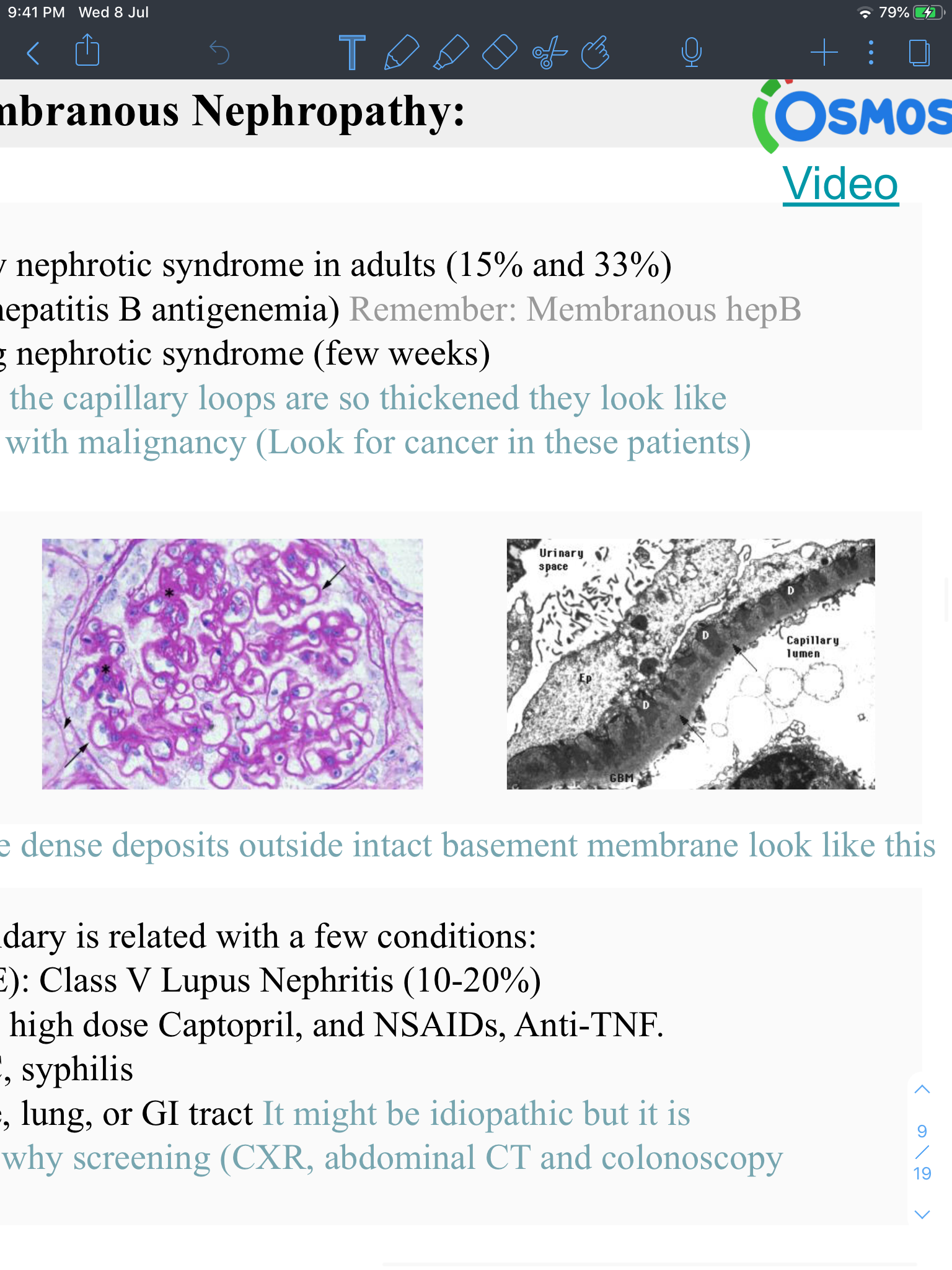 Types:
1- It might be idiopathic but it is sometimes caused by cancer e.g. If someone is old or in his 50s and has risk factors for cancer and he presented with membranous nephropathy we will screen them for cancer (CXR, abdominal CT and colonoscopy is important)  cuz it may be their only manifestation.
2- the most imp cause of 2ndary MN
3- the 2nd most imp cause of 2ndary MN
‹#›
Minimal Change Disease (MCD)
The most important difference between MCD and the FSGS is the presence of glomerular sclerosis in FSGS (there’s no sclerosis in MCD1) 
 MCD is the main cause of Nephrotic syndrome in children :
The cause in 90 % of cases in children < 10 years old.
> 50% of cases in older children
It causes 10-25 % of Nephrotic syndrome cases in adults 
Current evidence points to systemic T-cell dysfunction as the most likely root cause of MCD.
Types:
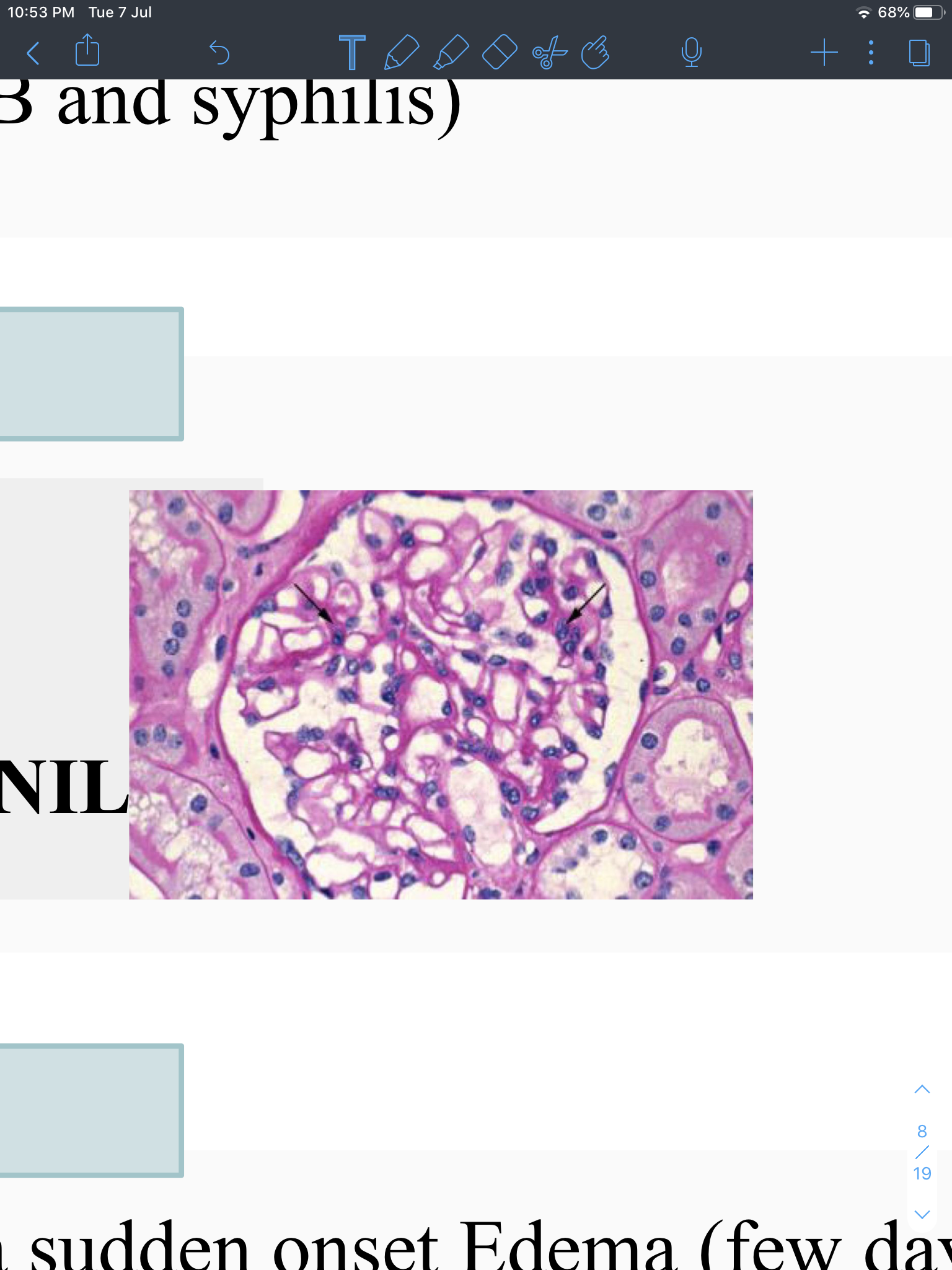 Microscopic findings:
EM: shows the diffuse foot process effacement
basically no abnormality is seen in light microscopy called (nil disease) nil =nothing
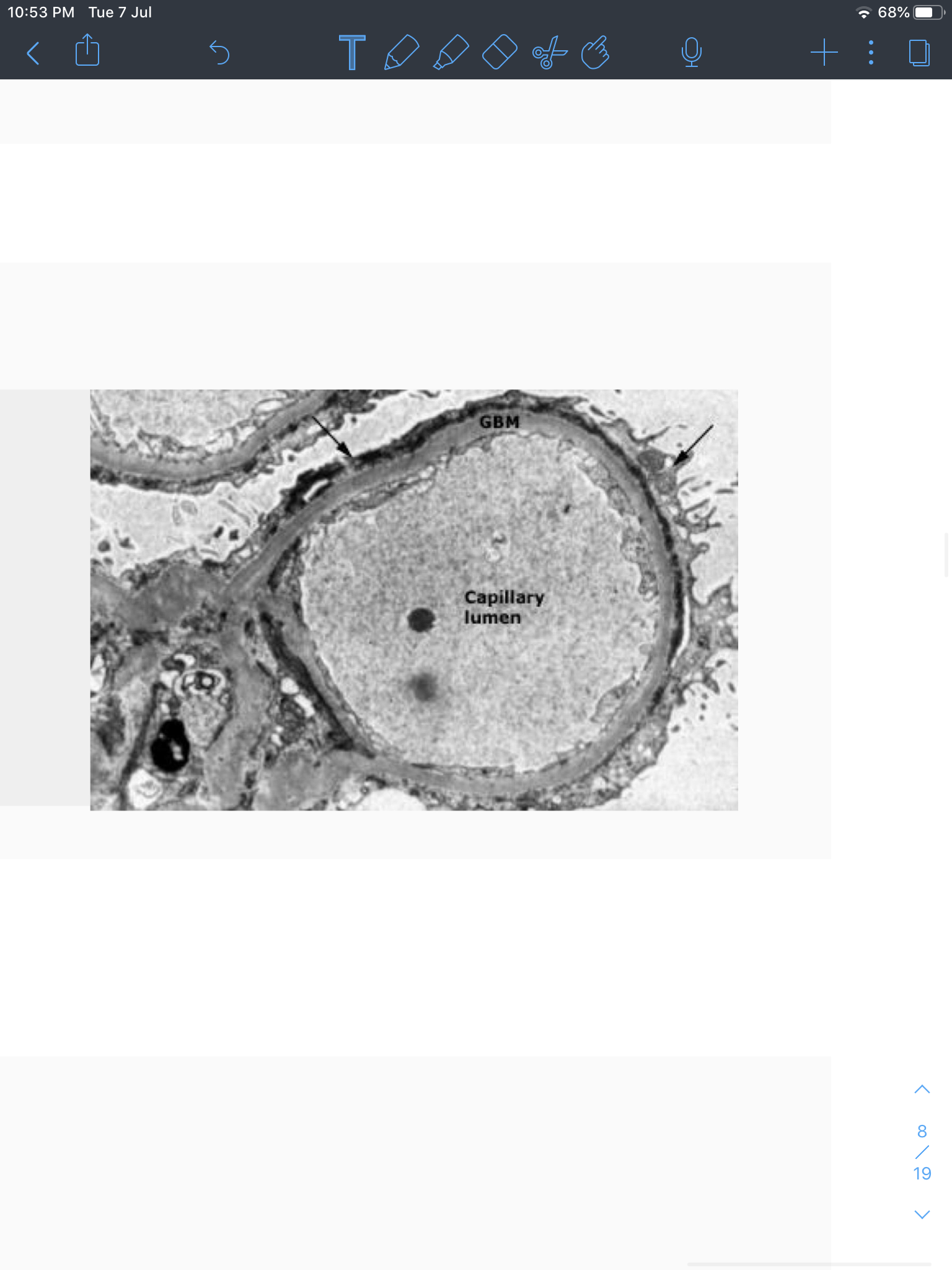 Clinical features:
Typically has a sudden onset Edema (few days) 
BP may be normal or slightly elevated
Heavy proteinuria (Nephrotic range)
Lipiduria
Hypoalbuminemia (usually very low serum Albumin)
Hyperlipidemia
Creatinine is always within the normal range or slightly elevated and normalizes with remission
1- If there is sclerosis even in one glomeruli it will be a different disease. This is important because MCD responds very well to steroids, GS is a different disease.
‹#›
Minimal Change Disease (MCD)
Treatment:
Diagnosis
Adults: Must do kidney biopsy in adult patients with this presentation, It shows diffuse effacement of foot process ONLY.

Children: In children; typically is corticosteroid responsive in > 90%, thus kidney biopsy is commonly not done and treatment is given empirically for such cases. So, usually nephrotic syndrome in a child   < 10 years old is MCD until proven otherwise.
- First line: 
Corticosteroids, given x 3-4 months then taper over 6 months
- Second line: 
oral Cyclophosphamide, Cyclosporine
Amyloidosis is a systemic disorder of protein folding, in which normally soluble proteins or fragments are deposited extracellularly as abnormal insoluble fibrils (usually β- pleated sheets that are resistant to proteolysis), causing progressive organ dysfunction and death. The disease may be acquired or inherited. Classification is based on the nature of the precursor plasma proteins (at least 20) that form the fibrillar deposits. The most common forms are AL amyloidosis (where abnormal protein may be derived from light chains or immunoglobulin) and AA amyloidosis (where deposits form from serum amyloid A protein). The renal consequences are similar, even if systemic features differ.
An area for your notes
Other important 2ndry causes of nephrotic syndrome in adults
MPGN
Diabetes mellitus
IgA nephropathy
Amyloidosis
‹#›
Nephritic syndrome
introduction:
When we say Nephritic, it means a clinical pattern of presentation for a group of glomerulonephritis, and not a syndrome like what we saw in Nephrotic causes.
The Nephritic pattern is always indicative of underlying inflammatory process in the glomeruli; causing inflammatory modulators attraction, cellular proliferation and eventually glomerular permanent dysfunction if left untreated.
The Glomerular mesangium, endothelium and Glomerular basement Membrane components of the Glomerulus are likely going to be targeted because of their proximity to blood circulation
Urine Analysis:
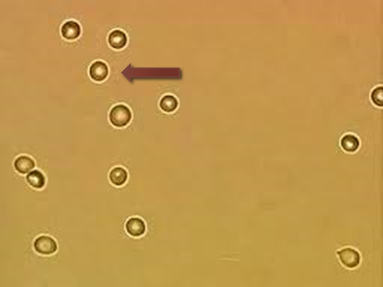 Normal looking RBCs in microscopy
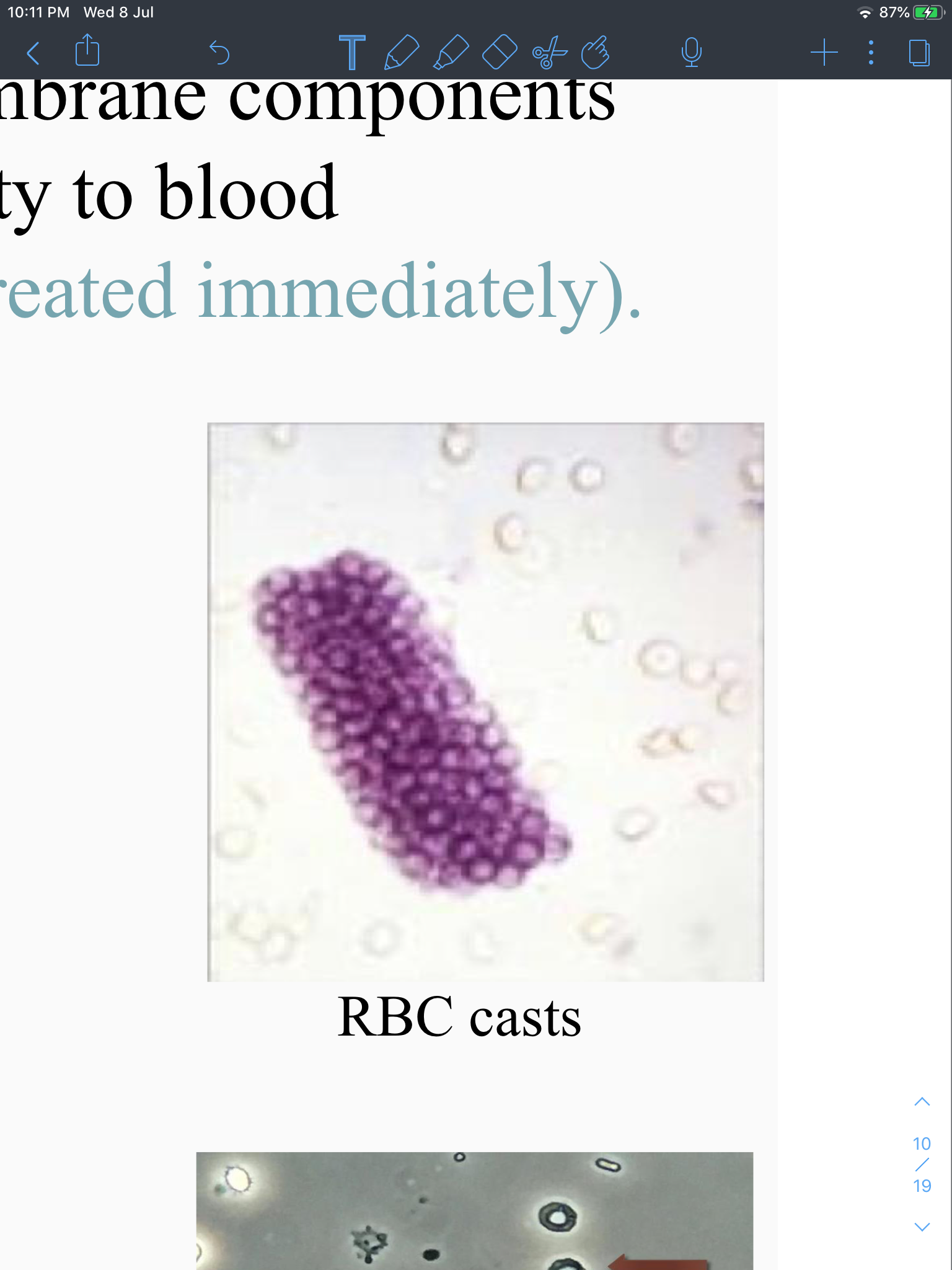 RBCs casts
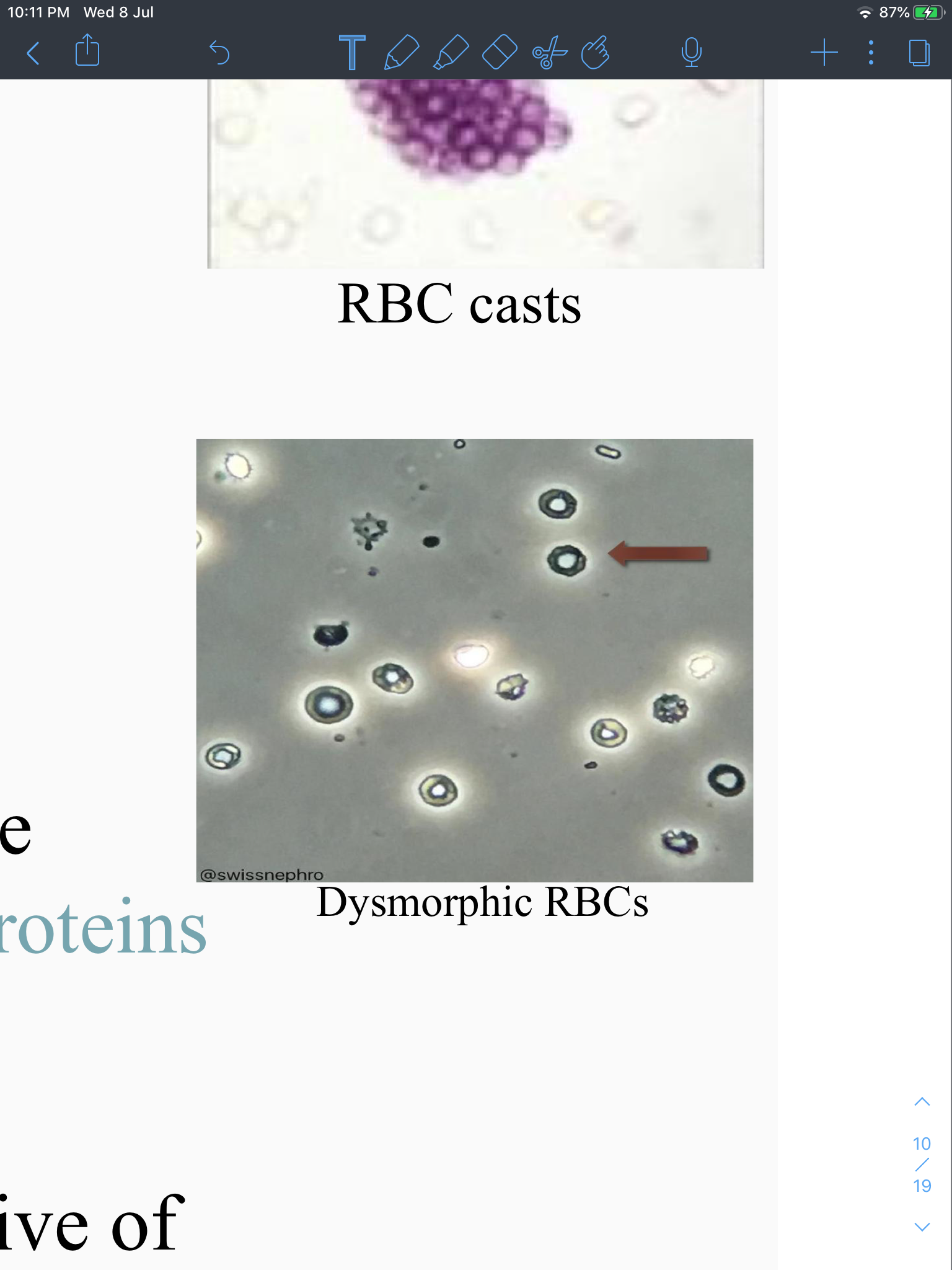 Dysmorphic RBCs
Nephritic clinical manifestations:
AKI
Decreased Urine output
Edema 1
1
2
3
(Acute Kidney Injury) =Acute Renal impairment or Failure= elevated Creatinine) & electrolytes imbalance.
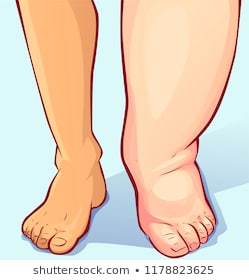 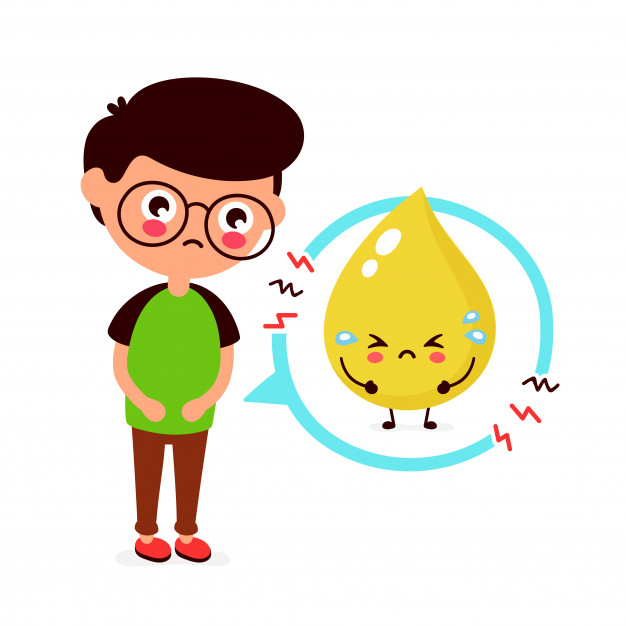 5
Systemic vasculitis
4
Positive immune markers
High Blood Pressure
6
May have other manifestations of systemic vasculitis since some glomerulonephritis types are actually vasculitis (e.g. skin rash, pulmonary hemorrhage , etc)
ANA, Anti-DNA, low complements, +ve ANCA (depends on the cause)
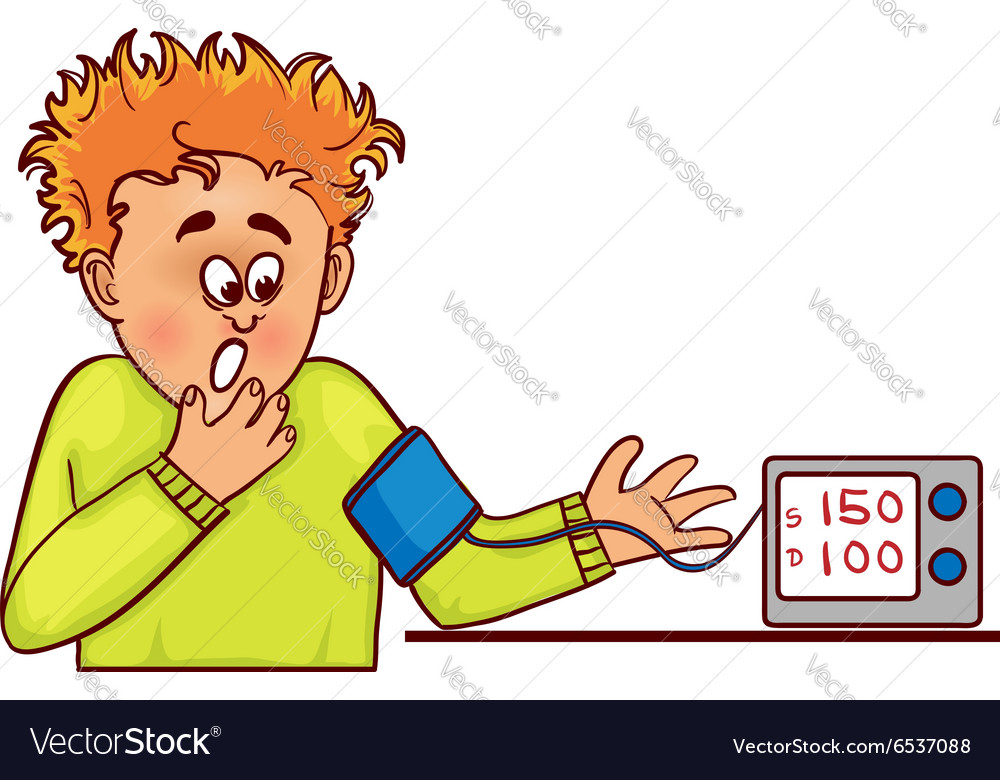 1- Filtration barrier disrupted → decrease in GFR → RAAS activation → Fluid retention.
‹#›
Nephritic syndrome
Microscopic findings:
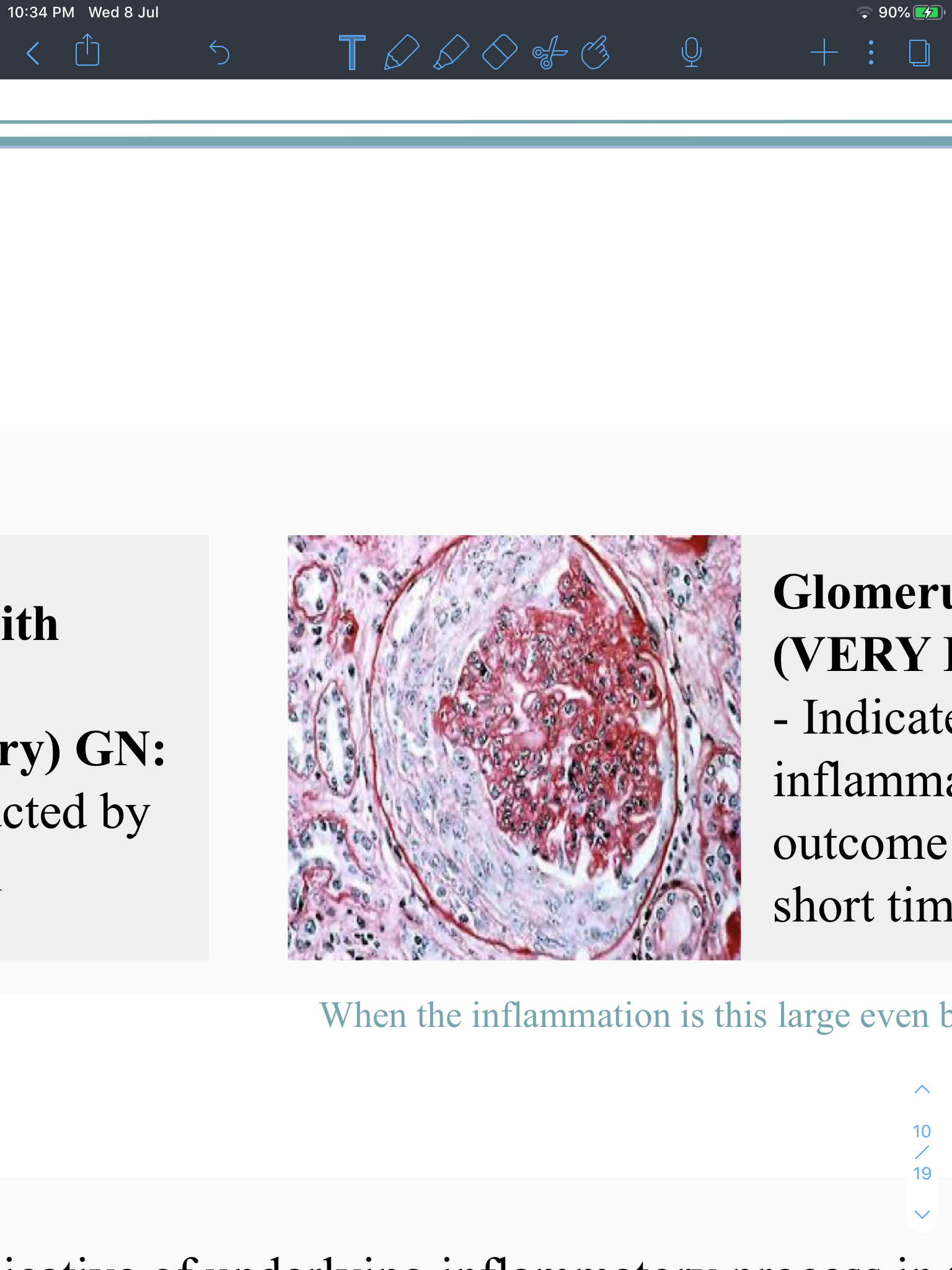 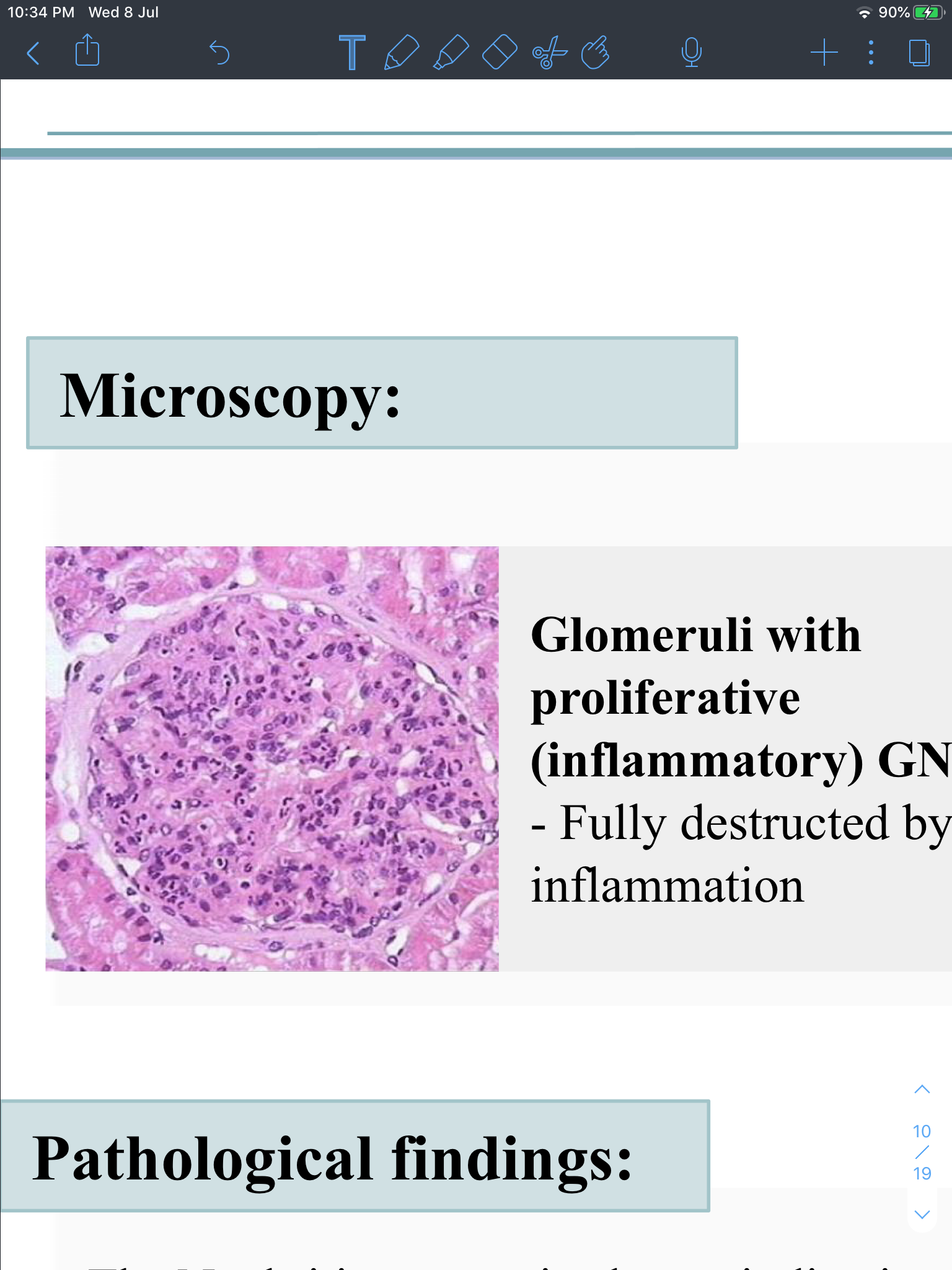 Normal glomerulus
LM:
Glomeruli with proliferation (inflammatory) GN
LM: Glomeruli with crescent1 (very bad!):
- indicates severe inflammation & worse outcome if not treated in a short time from presentation
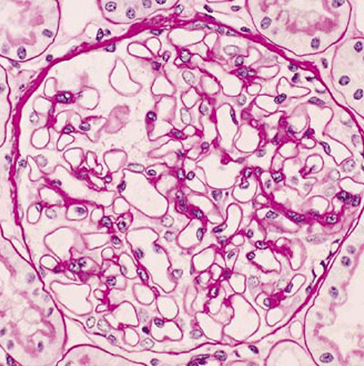 Renal diseases that can present with nephritic picture:
IgA Nephropathy / HSP (Henoch-Schönlein purpura)
Post streptococcal glomerulonephritis (PSGN)
Lupus Nephritis
Anti-GBM (Goodpasture's disease)
ANCA vasculitis ( e.g. Wegener's Granulomatosis)
Membranoproliferative GN (MPGN)
1- Proliferation of parietal cells of bowman’s capsule is a MEDICAL EMERGENCY IN NEPHROLOGY. we have to treat the patient in the same night with immunosuppression, if you don't treat him, patient will develop ESKD within days or weeks.
‹#›
IgA Nephropathy (Berger’s disease)/ HSP (Henoch-Schönlein purpura) 4
General characteristics:
Most common type of Primary GN in developed countries
IgA nephropathy tends to occur in children and young males
Can present actively and can be silent.asymptomatic microscopic haematuria or recurrent macroscopic haematuria following an upper respiratory or gastrointestinal viral infection. 
Surprisingly, recurrent macroscopic haematuria is a good prognostic sign, although this may be due to ‘lead- time bias’ , as patients with overt haematuria come to medical attention at an earlier stage of their illness.
It has a chronic course that may or may not worsen.
HSP (Henoch-Schönlein purpura) is a systemic vasculitis caused by immune deposition of IgA in different organs; typically skin, bowel and kidneys.
Pathophysiology
It is thought to be secondary to altered mucosal immunity that leads to excessive IgA synthesis1 followed  by deposition in the glomeruli.
Microscopic findings:
LM:
IF:
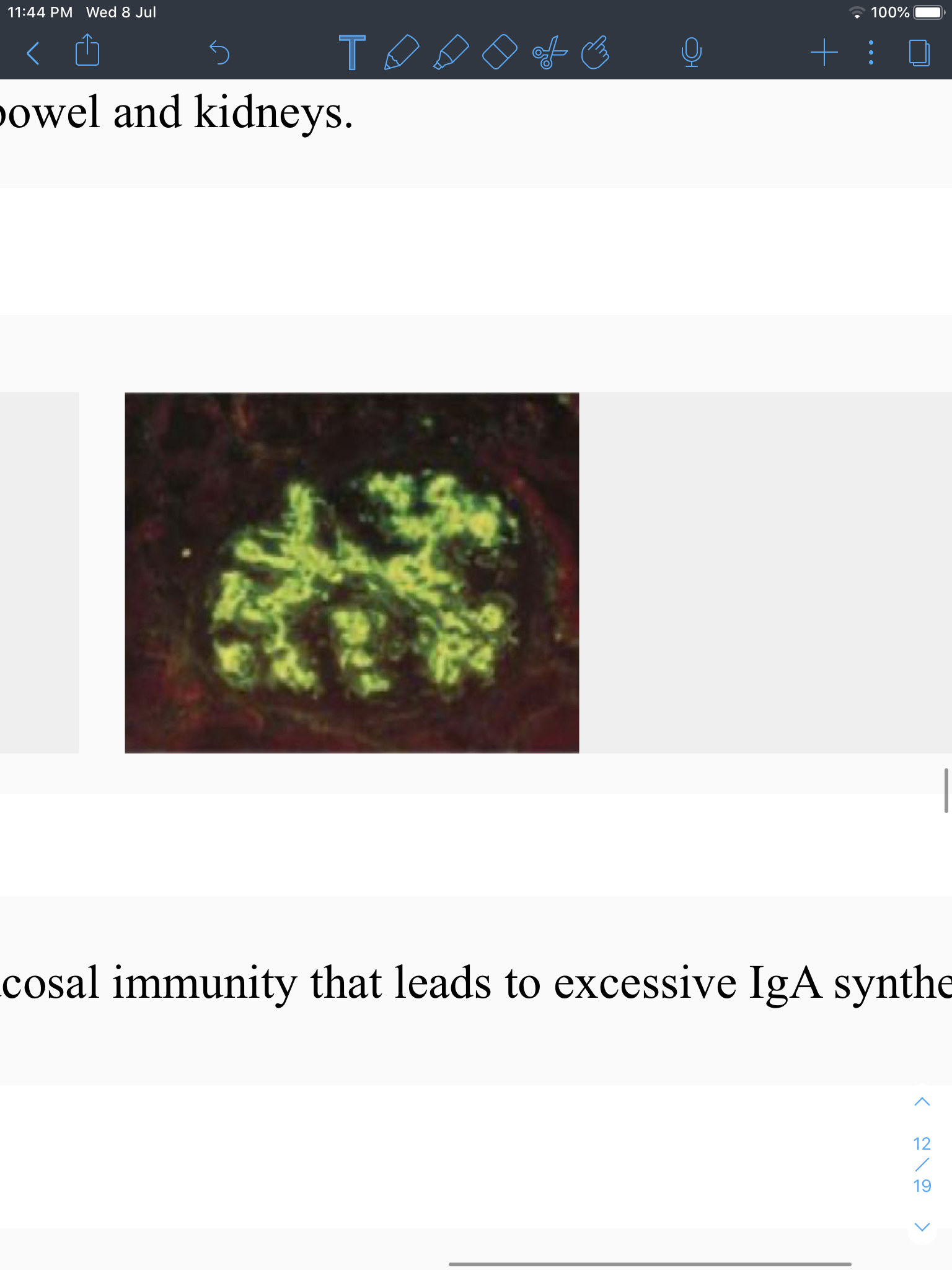 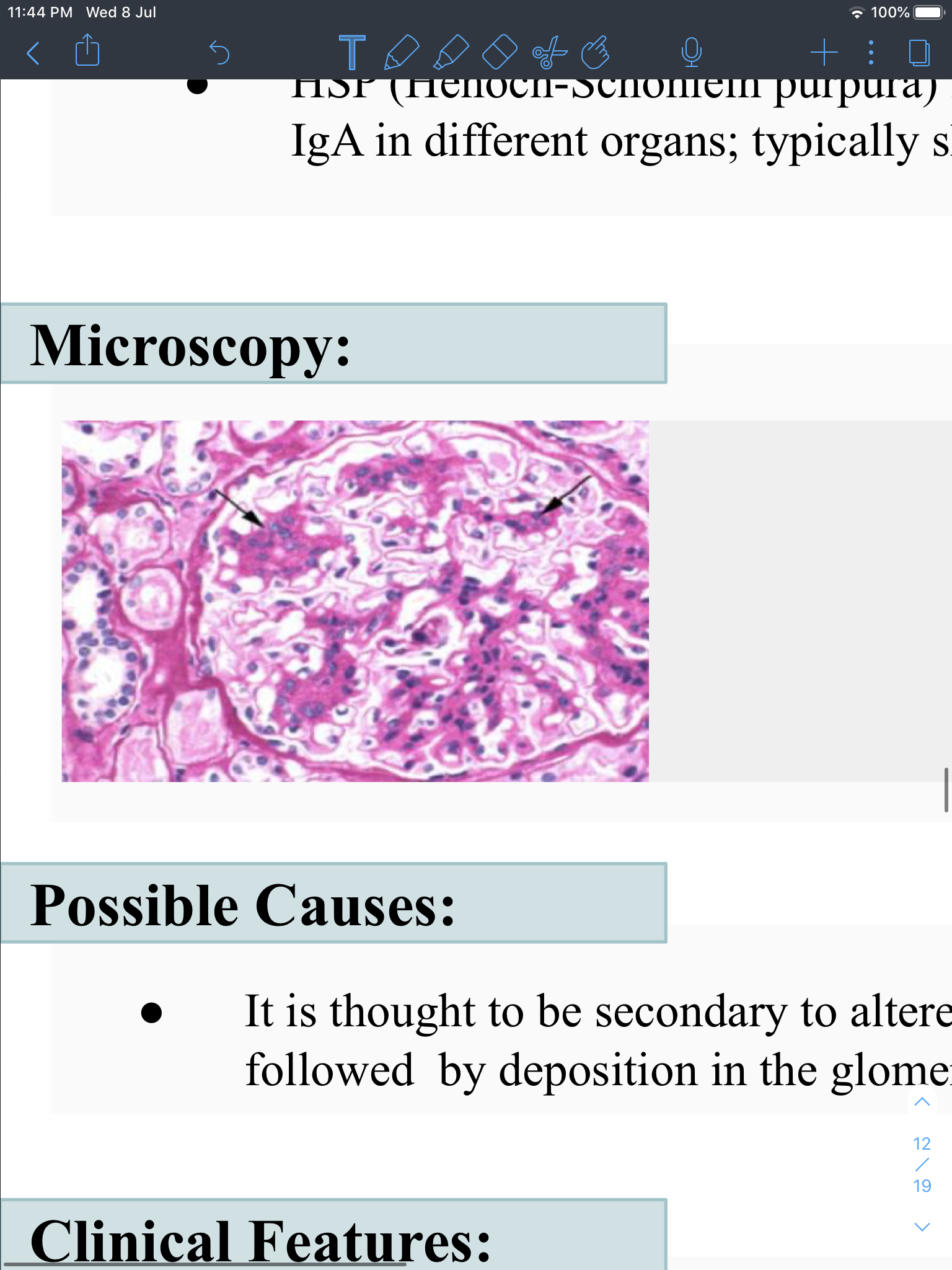 Can present as dark urine2 (hematuria) 1-3 days3 after upper respiratory tract infection. (< one week of Clinical URT infection)
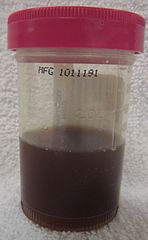 01
Clinical features
02
Commonly picked up incidentally by finding abnormal urine analysis (Hematuria +/- Proteinuria) done for other reasons with no symptoms; e.g. pre-employment investigations.
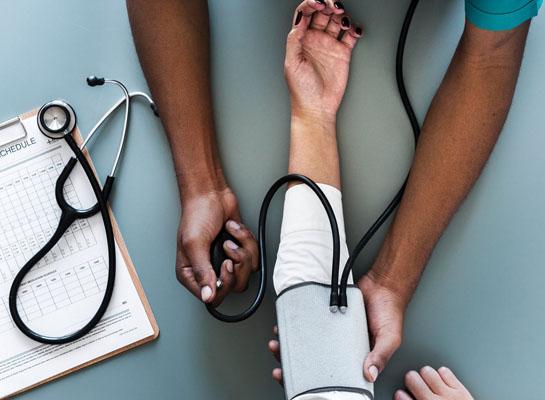 1- We have IgA mainly in the upper respiratory mucosa. If there is an abnormality in IgA synthesis and inflammation occur. abnormal  IgA secretion will increase → filtered by the kidney → trapped in the glomerulus → inflammation.
2- Some pt might mention when they have URTI their urine becomes darker or cola like color.
3- Synpharyngitic haematuria: intercurrently with an episode of pharyngitis. 
4-when IgA affect the kidney only this is called IgA nephropathy, while HSP is systemic IgA disorder, in which the skin, kidney and other organs will be affected
‹#›
IgA Nephropathy (Berger’s disease)/ HSP (Henoch-Schönlein purpura)
Diagnosis
There is really no effective immunosuppressive therapy except in severe cases where it can be tried.
Most important treatment is to control the blood pressure which also decreases the proteinuria. Severe proteinuria is treated with ACEi or ARB. 
All patients, with or without hypertension and proteinuria, should receive an ACE inhibitor or an AII- RA, to reduce proteinuria and preserve renal function.
The diagnosis is made by finding abnormal deposition of IgA immunoglobulin in the Glomeruli, it elicits a local inflammatory response in the glomerular mesangium (mesangial expansion)
Needs kidney biopsy to reach the diagnosis
treatment
Post streptococcal glomerulonephritis (PSGN)
Possible causes:
Typically caused by throat infection with Gram positive
     cocci (Group A beta-hemolytic Streptococcus (GAS).
1
But also can be caused by Staphylococcus soft tissue or bone infection in adults.
2
Bacterial Antigen cross react with glomerular antigens, or may be an immune complex (Antigen-antibody) response that is responsible.
3
‹#›
Post streptococcal glomerulonephritis (PSGN)
Clinical features:
Lupus (SLE): The Disease with a Thousand Faces. It can cause membranous nephropathy and lupus nephritis (Nephrotic and nephritis)
Kidneys can be affected by SLE like other organs.3
The degree of involvement can be from mild (or even not visible to the physician) to a very severe one causing ESRD in few months or few weeks.
Most important in dealing with these cases is having high suspicion of its presence and to start immediate workup & referral for diagnosis and treatment
Patients present with frank hematuria usually after one week and up to 3 weeks1 from the start of infection. Patients present with dark (cola-colored) urine, edema that is often periorbital, hypertension, and oliguria.
Diagnosis
Lupus Nephritis treatment2 depends on the findings in renal biopsy
It usually involves high degree of immunosuppressive medications.
Diagnosis
Treatment is usually supportive = wait and see. 
Children have better and faster recovery than adults.
Kidney biopsy is mandatory to make the diagnosis 
Low complements 4 (C3, C4) level along with the positive Lupus markers (ANA, Anti DNA), abnormal urine analysis & abnormal renal function should make you think of its presence.
Serum will show positive Antistreptolysin (ASO) titer. 
Low C3, Normal or slightly low C4 in the serum.
May have positive throat culture.
Treatment
treatment
Lupus Nephritis
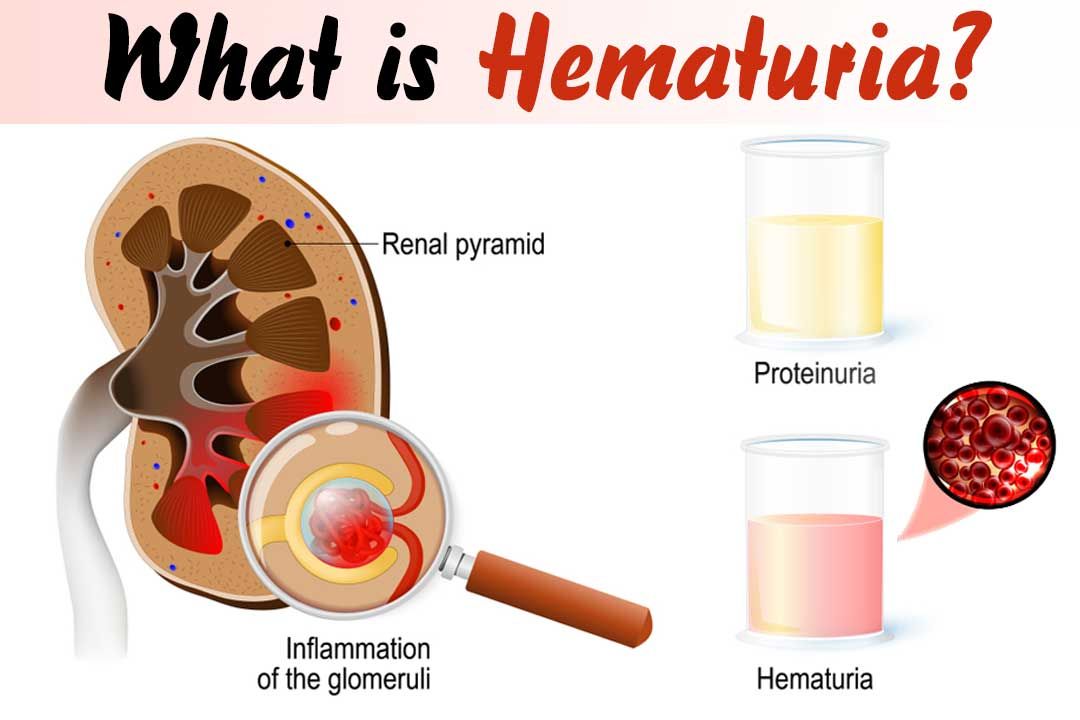 1- More severe and acute than IgA and can cause renal shutdown. Non synpharyngitic (develops after a few weeks), while in IgA it may happen within 3 days.
2-Treated aggressively cuz it can lead to loss of kidney function and renal failure in weeks if not treated.
3- Long-standing SLE may simply “scar” the kidneys and biopsy will show glomerulosclerosis, which has no active inflammatory component but may lead to such damage as to require dialysis.
4- low complement in blood is due to deposition in the kidney
‹#›
Anti-GBM  glomerulonephritis
Microscopic findings:
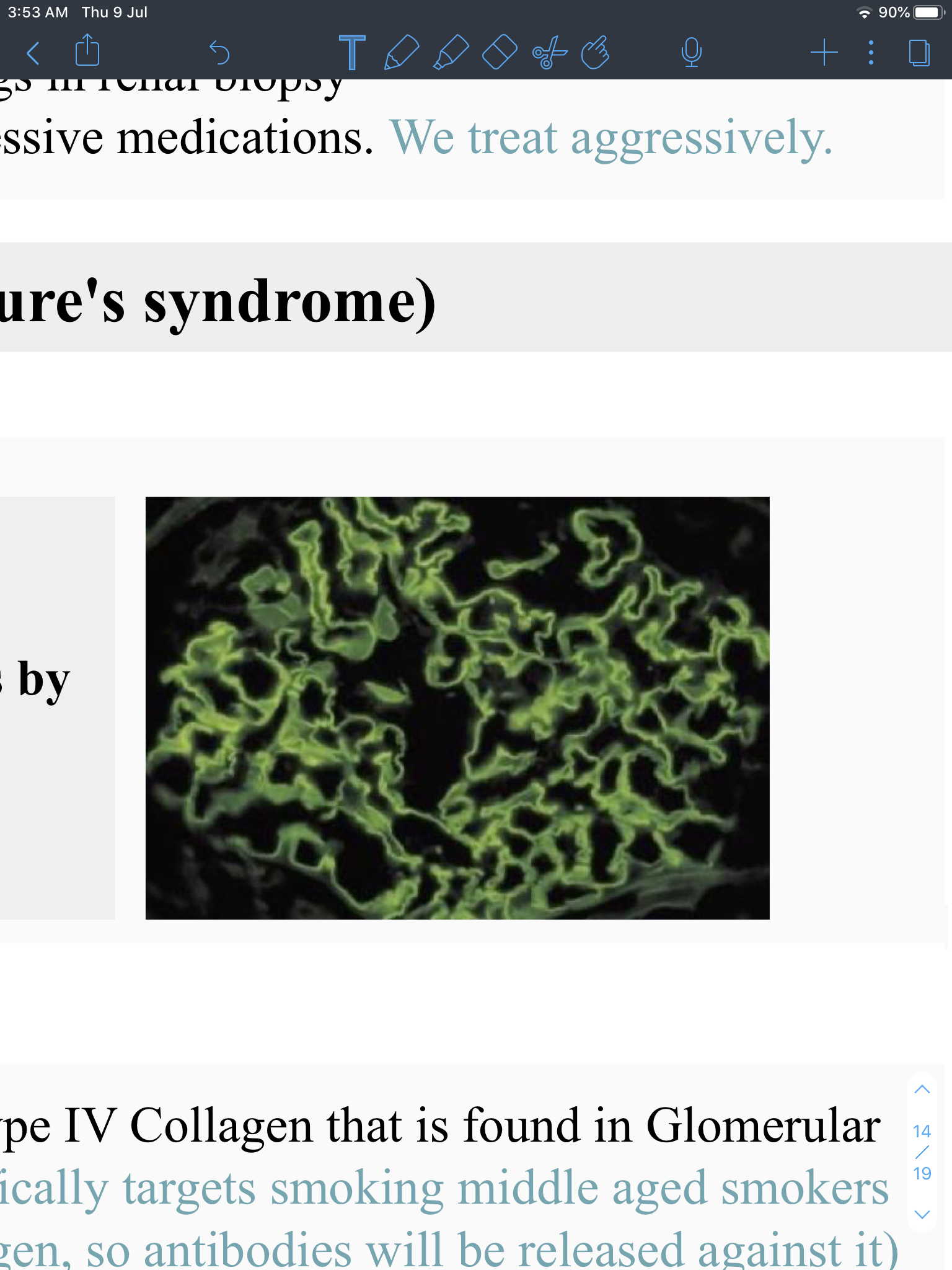 Possible causes
Diagnosis
Linear Anti-GBM staining in the Glomerulus by Immunofluorescence is a Diagnostic test In ANCA , IF will be negative or little
1
Due to autoantibody against (alpha-3 chain) of type IV Collagen that is found in Glomerular
and alveolar (lungs) basement membrane. 1
Treatment is always started immediately to remove the antibodies by Plasmapheresis and preventing further antibodies production by giving heavy immunosuppression that includes corticosteroids and cyclophosphamide
Positive test for Anti-GBM antibodies in the serum
Kidney biopsy shows the diagnostic Immunofluorescence pattern:
Linear stain of IgG and C3.
treatment
Clinical features:
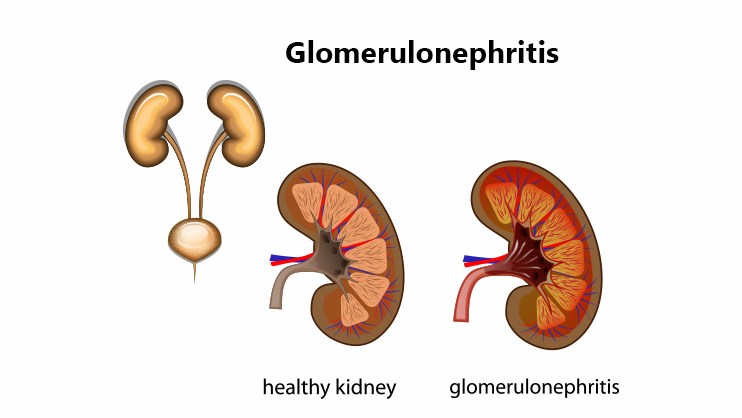 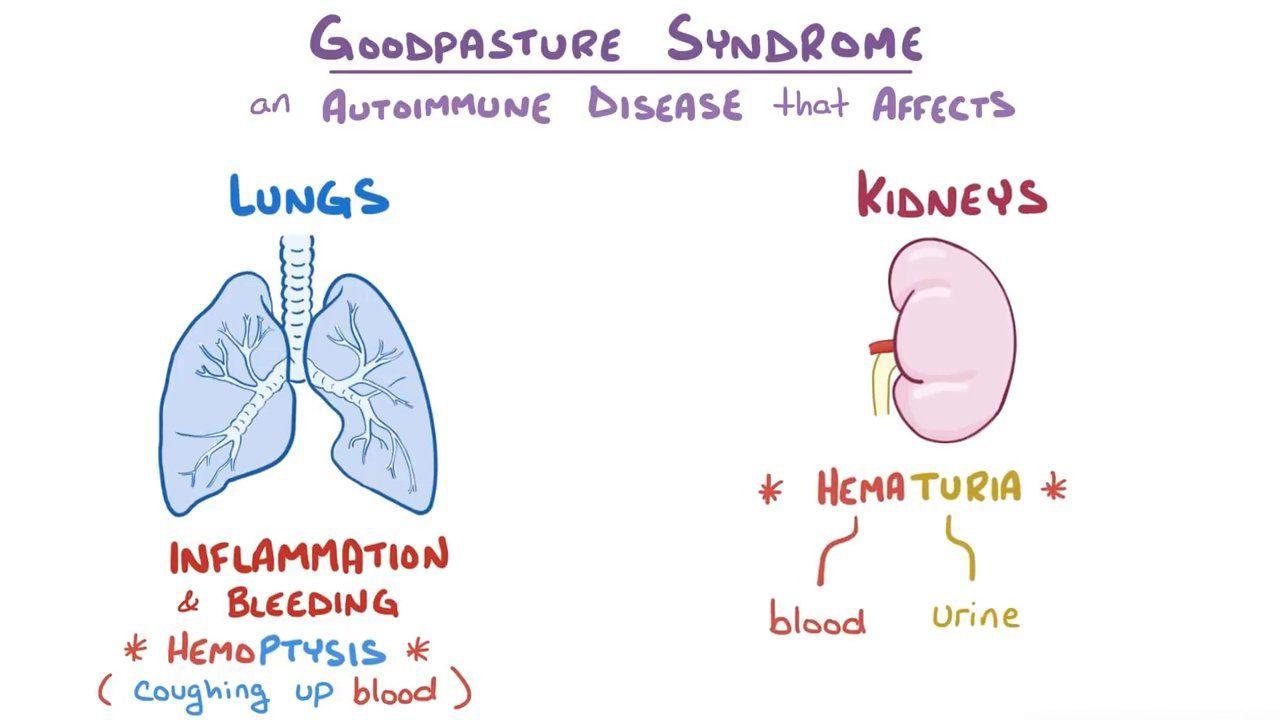 02
Pulmonary hemorrhage (disease is called Goodpasture’s disease if Lung vasculitis + GN)
1-Specifically targets middle aged smoker women  (smoking exposes their lungs collagen as an antigen, so antibodies will be released against it) this collagen is similar to the kidney basement membrane)
01
GN (can be the only presenting finding)
‹#›
ANCA vasculitis 
( e.g. Wegener's Granulomatosis)
Autoimmune disease that involves the presence of Neutrophils adhesion enhancing molecule called ANCA= anti-neutrophil cytoplasmic antibody1, This molecule establishes vascuilitis cascade
Types 2 :
Clinical features:
Diagnosis
Diagnosis is made by kidney biopsy and positive ANCA titer in the serum.
Kidney pathology will show sever Glomerulonephritis; maybe RPGN; but all staining with immunofluorescence for immunoglobulins is NEGATIVE; hence the name Pauci-Immune vasculitis or GN ( Pauci = little or non )
The best indicators of adverse prognosis are pulmonary haemorrhage and severity of renal failure at presentation.
Upper airways and lung involvement is common and patients can present with renal and pulmonary manifestations (GN + Pulmonary hemorrhage: hemoptysis).
The sooner treatment is instituted, the greater chance there is of recovery of renal function.
It is usually an aggressive disease that should be treated with potent immunosuppressive medications (high dose corticosteroids & cyclophosphamide).
Rituximab is equally effective in inducing remission in ANCA- associated vasculitides in the short term (6–12 months), with similar adverse event rates. Rituximab may be a therapeutic option in patients who cannot tolerate cyclophosphamide, and in those whose disease is poorly controlled and who relapse while on cyclophosphamide.
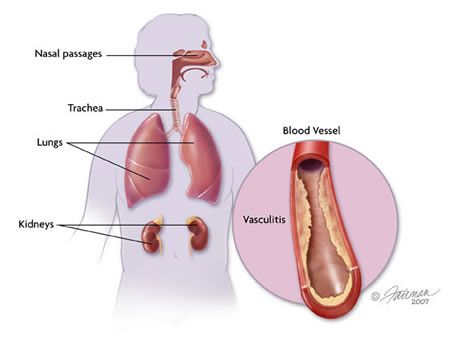 Treatment
1-ANCA is a neutrophil stimulating molecule that causes neutrophils to adhere to blood vessels causing vasculitis
2-P-ANCA and C-ANCA are descriptions of the staining characteristic, so if the stain for ANCA is positive in the cytoplasm it’s called C-ANCA, and if the stain is visible around the nucleus it’s called P-ANCA
‹#›
Membranoproliferative GN (MPGN)
Very complicated topic I don’t advise you to go through it’s details
It is a pathological description & has multiple causes.
It may present with Nephritic picture or Nephrotic syndrome
Types:
The primary (idiopathic) MPGN is mainly seen in children.
The secondary type is seen in adults due to:
Possible causes
Hepatitis B and C
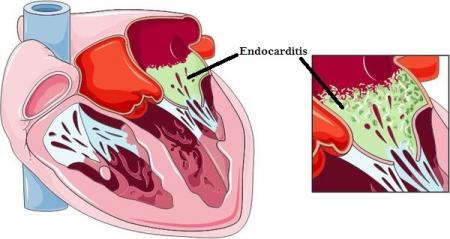 Endocarditis
Lupus and Sjogren’s syndrome
Cancer
Complement deficiency
1- They both have the same outcome but the progression to ESKD is faster in nephritic than nephrotic syndrome
‹#›
How to approach a patient with glomerulonephritis?
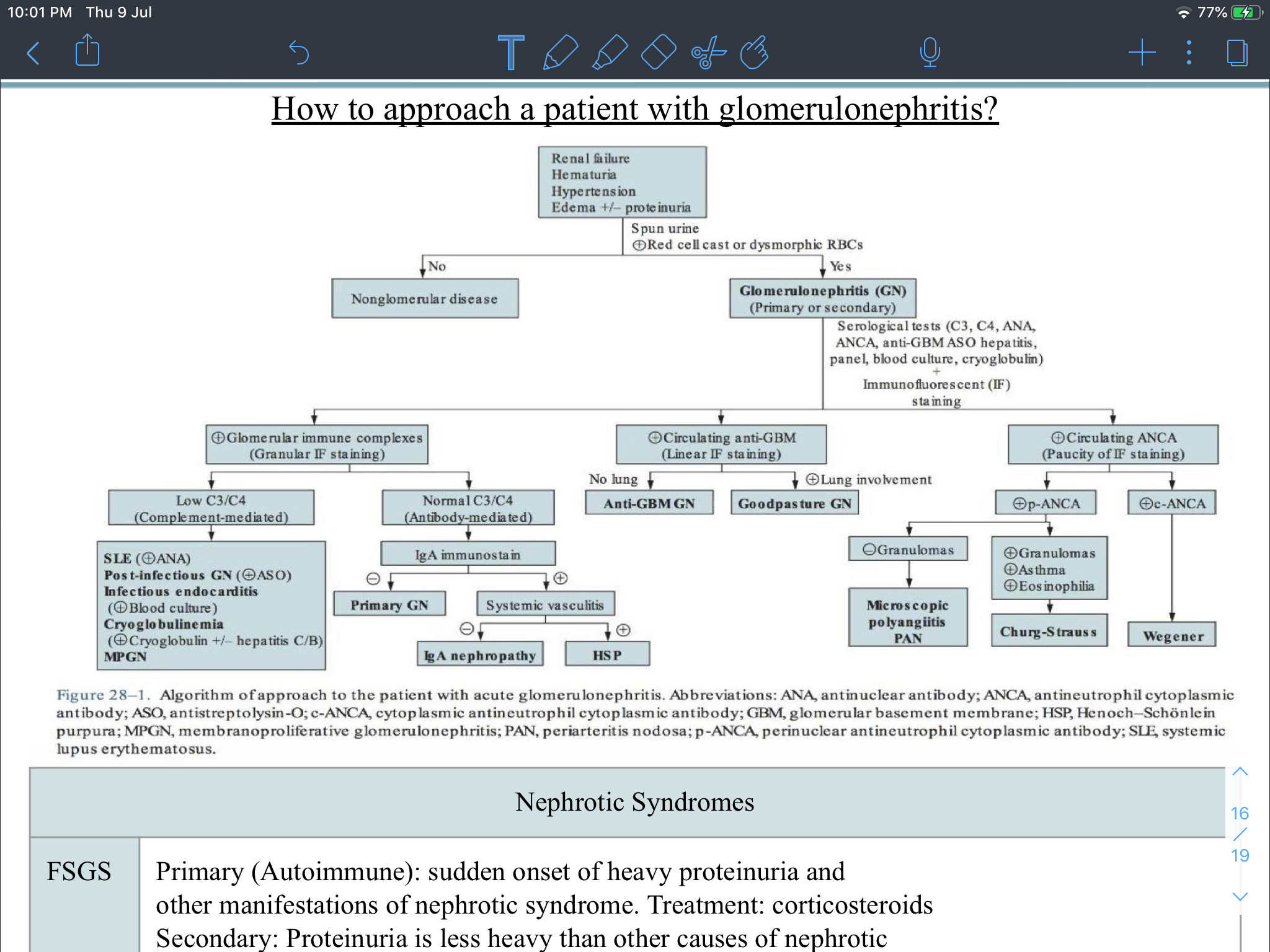 Q1: A 21-year-old man presents with painless haematuria which he has noticed in the last 3 days. He suffers from type 1 diabetes which is well controlled, but is otherwise fit and healthy. The patient has recently recovered from a mild throat infection. Urine dipstick analysis reveals blood and protein in the urine. The most likely diagnosis is:
A- Henoch–Schonlein Purpura 
B- Benign Prostatic Hypertrophy
C- IgA Nephropathy
D- Diabetic Nephropathy

Q2: A 64-year-old woman with type 1 diabetes presents to clinic with several months of sinus problem and a 4-day history of oliguria. Her blood pressure is 137/80, serum results show mildly elevated urea and creatinine, absence of anti-GBM antibodies, while a C-ANCA assay is positive. Red blood cell (RBC) casts are present in the urine and her renal biopsy reveals glomerular crescents. The most likely diagnosis is:
A- Post-streptococcal Glomerulonephritis
B- Goodpasture’s Syndrome
C- Minimal Change Glomerulonephritis
D- Wegener's Granulomatosis

Q3: A 38-year-old woman presents with newly diagnosed Hodgkin lymphoma associated with bilateral lower extremity edema. Lab workup reveals 10g of proteinuria on a 24-hour urine collection. Which of the following pathological entities most likely explains the presence of proteinuria in this patient?
A- Membranous Nephropathy 
B- Minimal Change Disease
C- Focal Segmental Glomerulosclerosis
D- IgA Nephropathy

Q4: A 50-year-old white man presents with mild hypertension, nephrotic syndrome, microscopic hematuria, and venous thromboses (including renal vein thrombosis). Renal biopsy reveals a thickened glomerular basement membrane with subepithelial immunoglobulin deposition. The most likely diagnosis is:
A- IgA Nephropathy
B- Anti-glomerular Basement Membrane Disease
C- Focal Segmental Glomerulosclerosis
D- Membranous Nephropathy

Q5: Patient presents to the clinic complaining of blood in the urine. Patient says I had a sore throat 2 weeks ago after that I felt pain in my joints then this morning I saw blood in my urine. What is the most likely diagnosis?
A- Post-streptococcal Glomerulonephritis 
B- Membranous Nephropathy
C- ANCA Vasculitis
D- IgA Nephropathy
Answers: Q1:C | Q2:D | Q3:B | Q4:D | Q5:A |
THANKS!!
This lecture was done by:
Rema Almutawa 
Maha Alnahdi
Nawaf Albhijan
Quiz and summary maker:
Ghaida AlBraithen
Note taker:
Lama Alzamil
Mohammad Alqahtani
Females co-leaders:
Raghad AlKhashan 
Amirah Aldakhilallah
Males co-leaders:
Mashal Abaalkhail
Ibrahim AlAsous
Send us your feedback:
We are all ears!
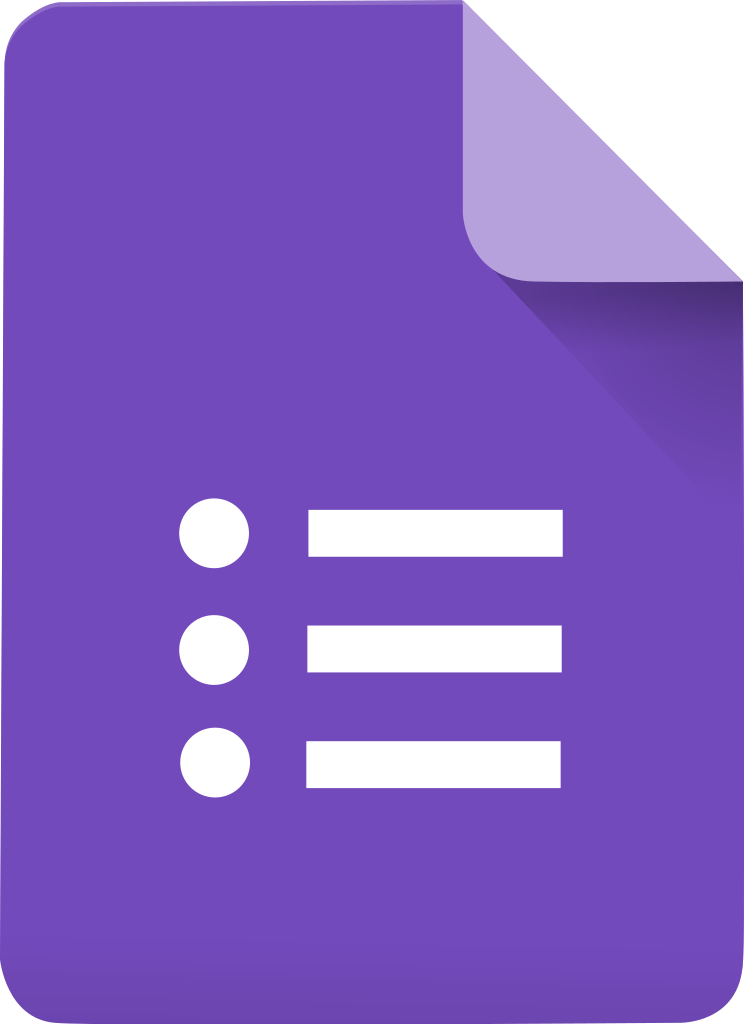